Describing things and people
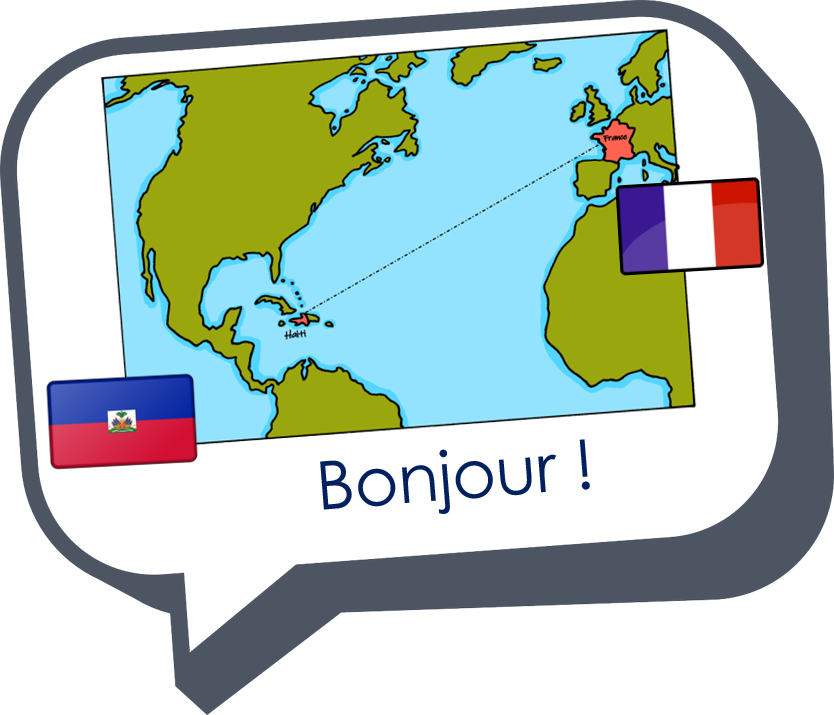 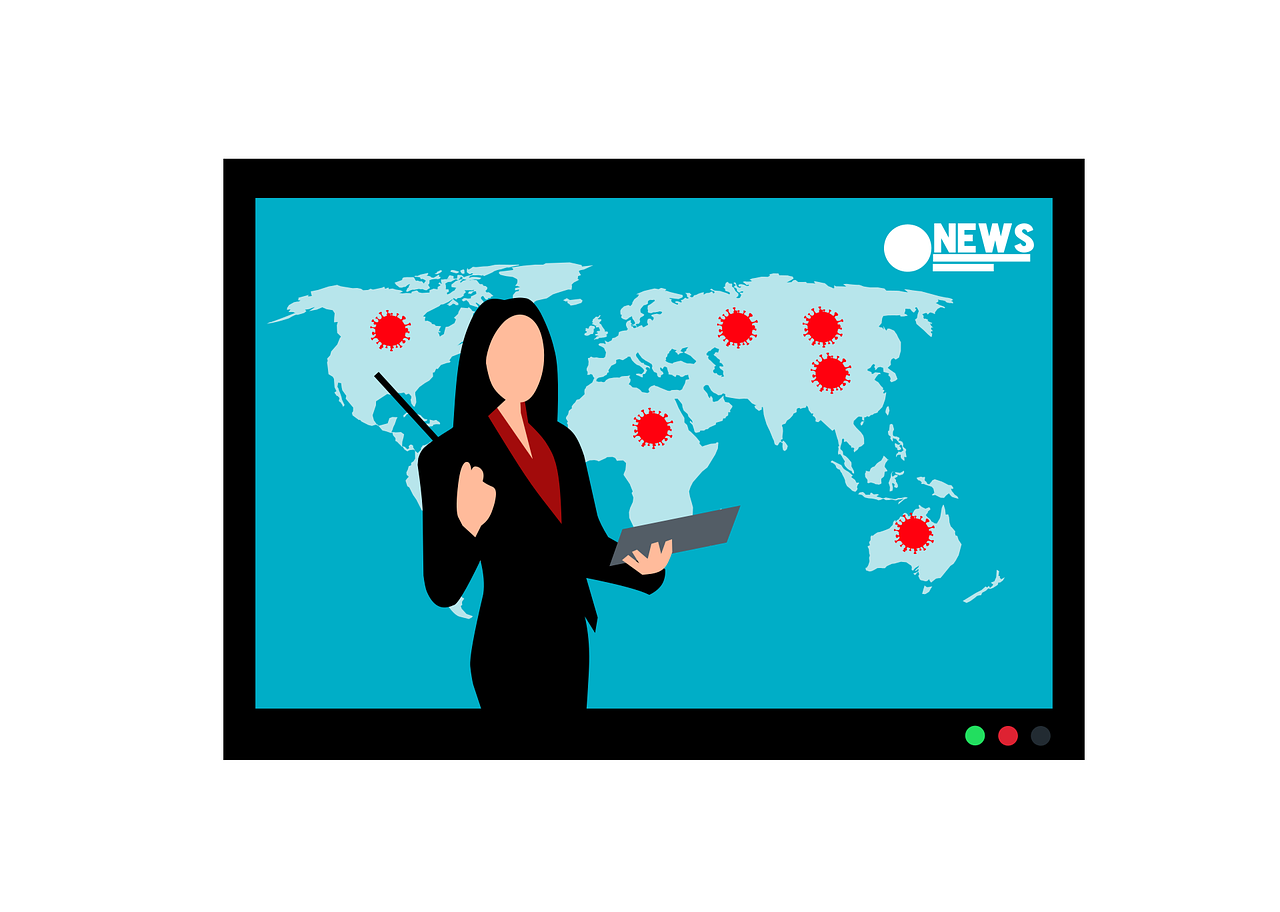 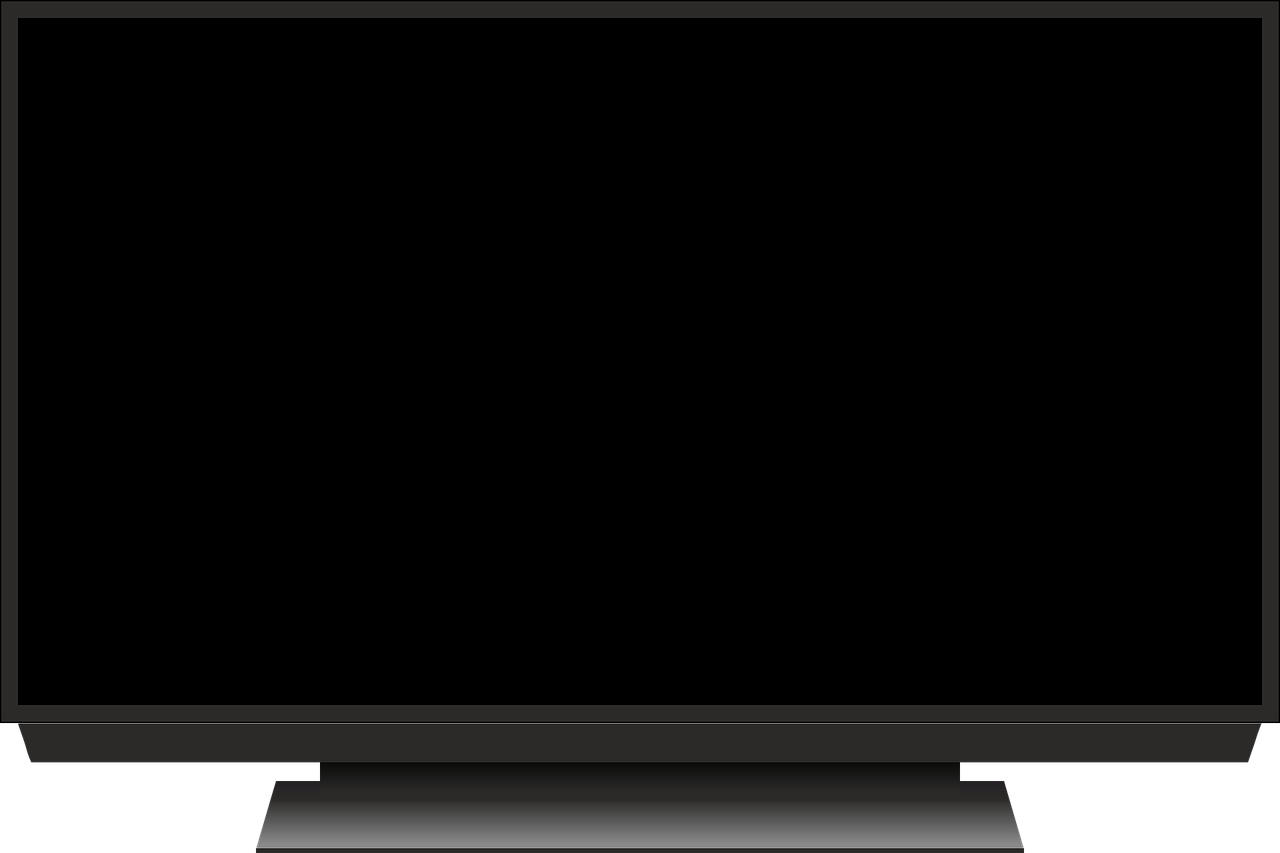 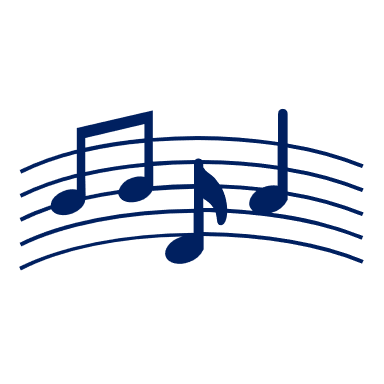 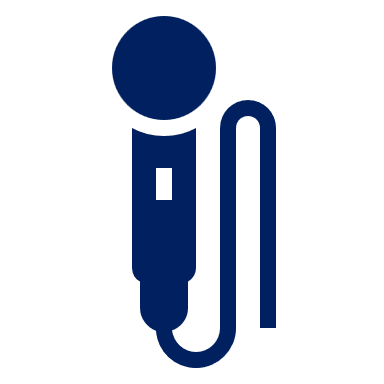 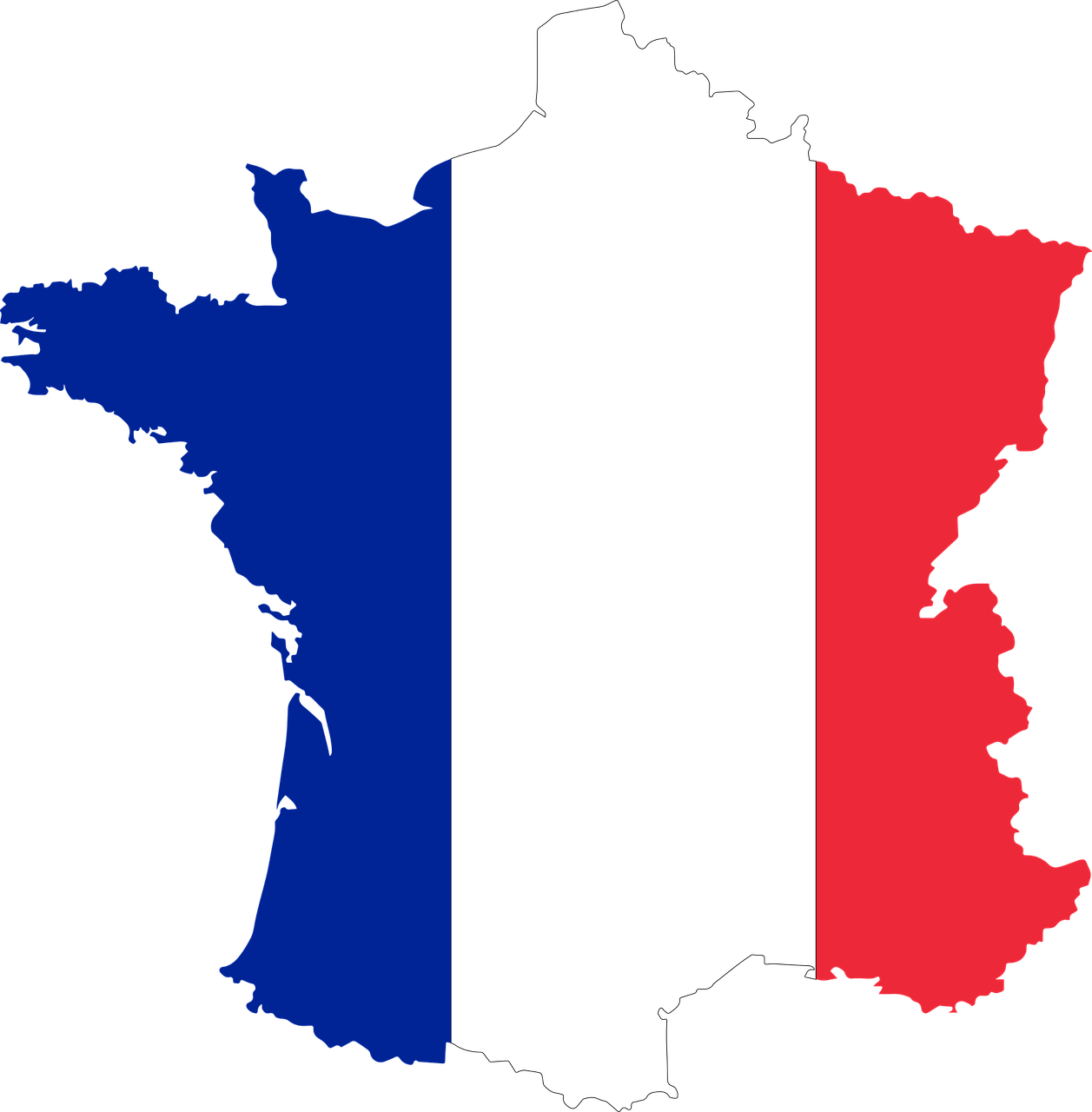 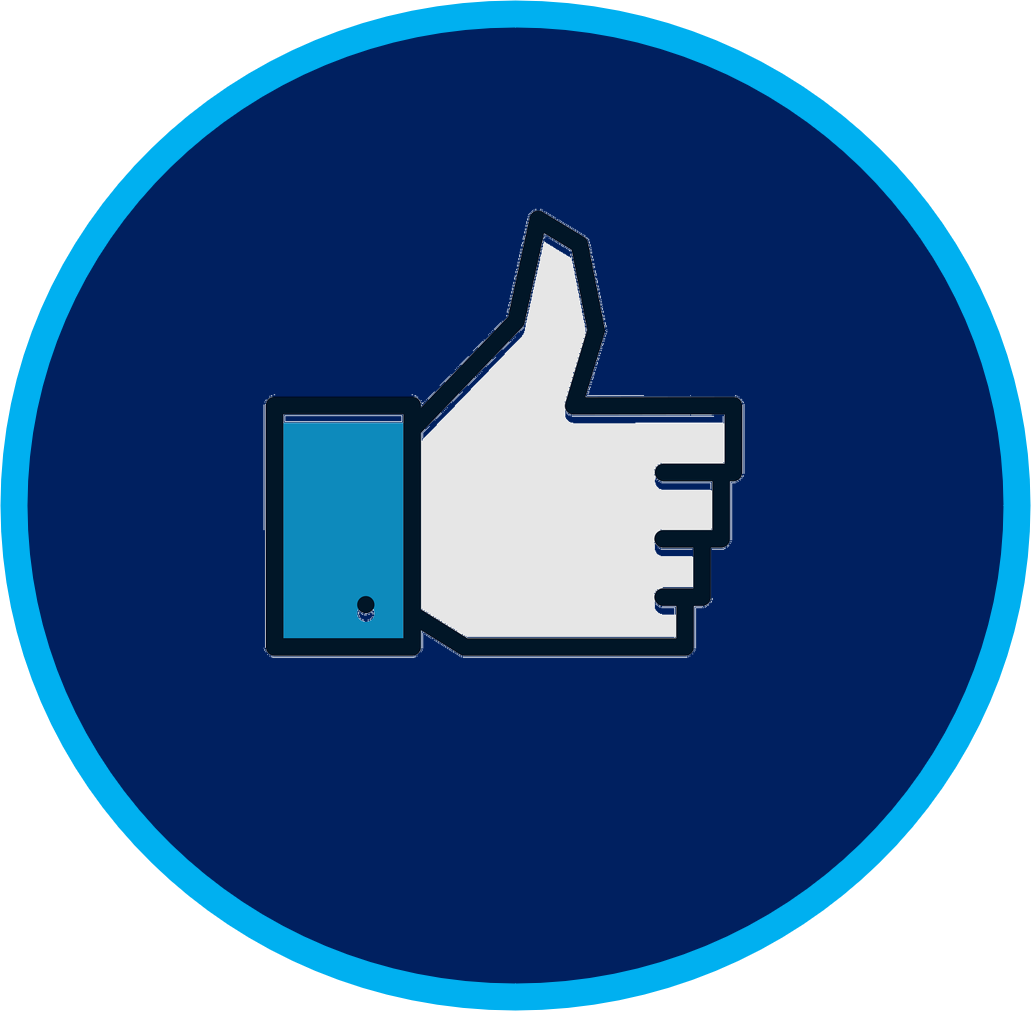 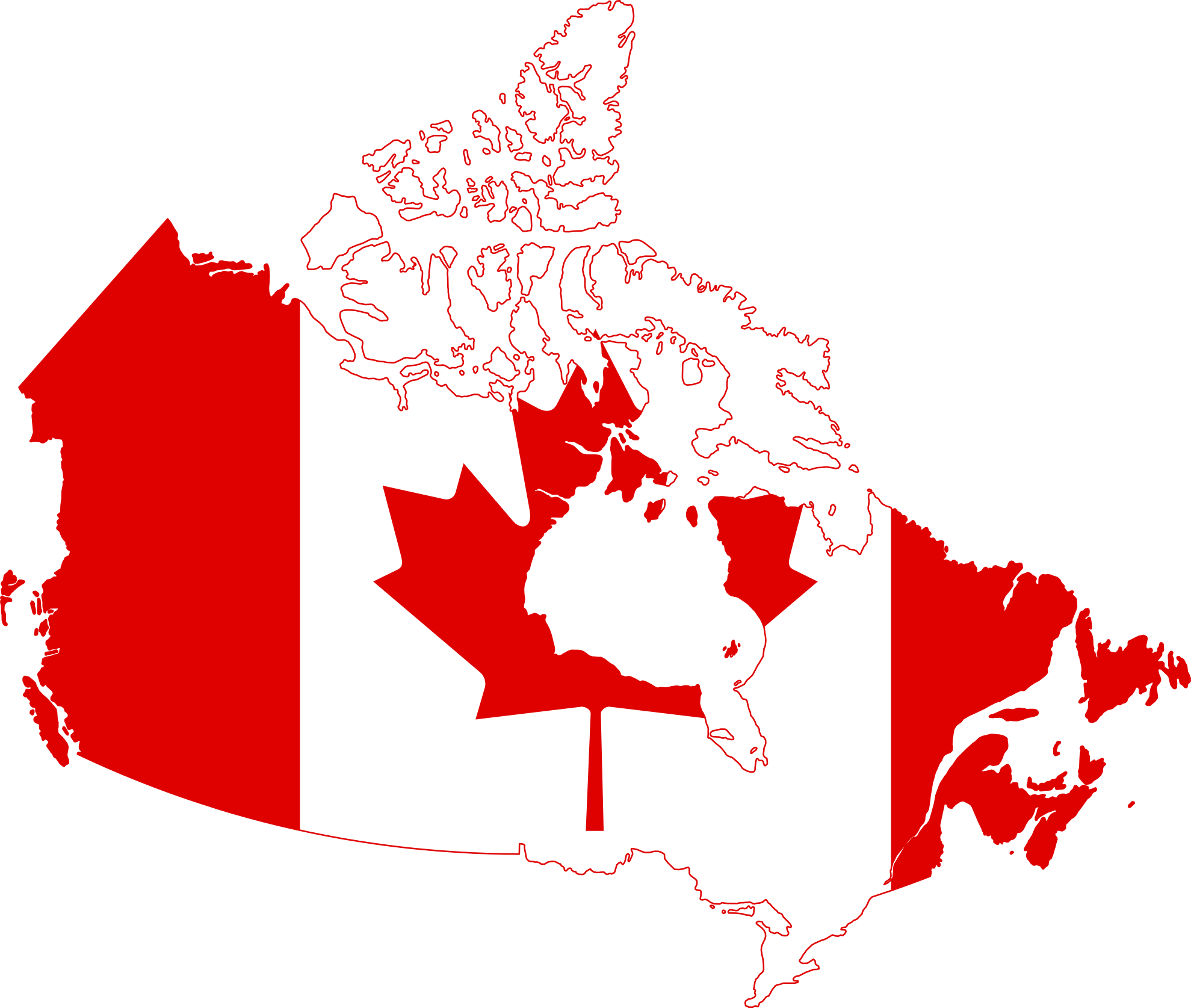 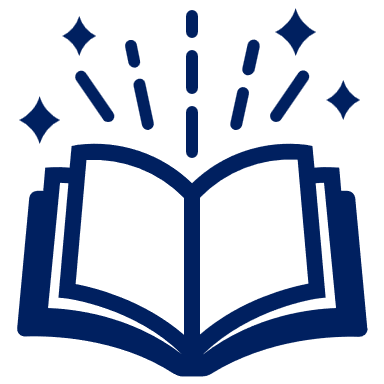 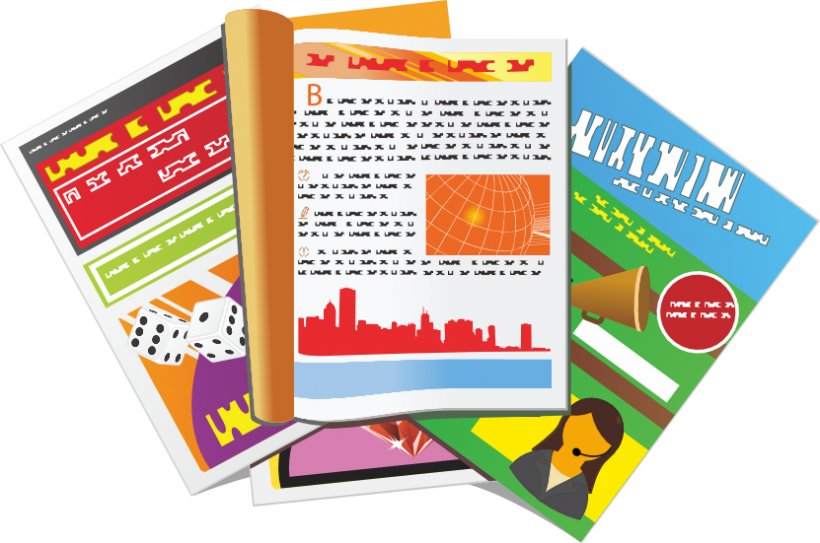 jaune
il/elle meaning ‘it’
Soft [c], [ç]
[Speaker Notes: Artwork by Steve Clarke. Pronoun pictures from NCELP (www.ncelp.org). All additional pictures selected from Pixabay and are
available under a Creative Commons license, no attribution required.

The AUDIO version of the lesson material includes additional audio for the new language
presented (phonics, vocabulary) and audio for the instructions on the slide.
In addition, it includes VIDEO clips of the phonics and the phonics’ source words.  Pupils can be
encouraged to look at the shape of the mouth/lips on slides where these appear, and try to copy
it/them.

Phonics: [SFe] [ç] (and soft -c) ici [167] français [251] garçon [1599] cinéma [1623] décider [165]

Vocabulary: elle2 [38] il2 [13] chanson [2142] livre [358] pratique [842] unique [402] utile [1003] comment [234] 
Revisit 1:  combien [800] bouche [1838] main [418]  œil [474]  oreille [1884] pied [626] tête [343] yeux [474] des [2] 
Revisit 2: enseigner [2134] poser [218] anglais2 [784] français2 [251] grand-mère [3883] grand-père [3748] musique [1139] le [1] la [1]
Londsale, D., & Le Bras, Y.  (2009). A Frequency Dictionary of French: Core vocabulary for learners London: Routledge.

The frequency rankings for words that occur in this PowerPoint which have been previously introduced in these resources are given
in the SOW and in the resources that first introduced and formally re-visited those words. 
For any other words that occur incidentally in this PowerPoint, frequency rankings will be provided in the notes field wherever
possible.]
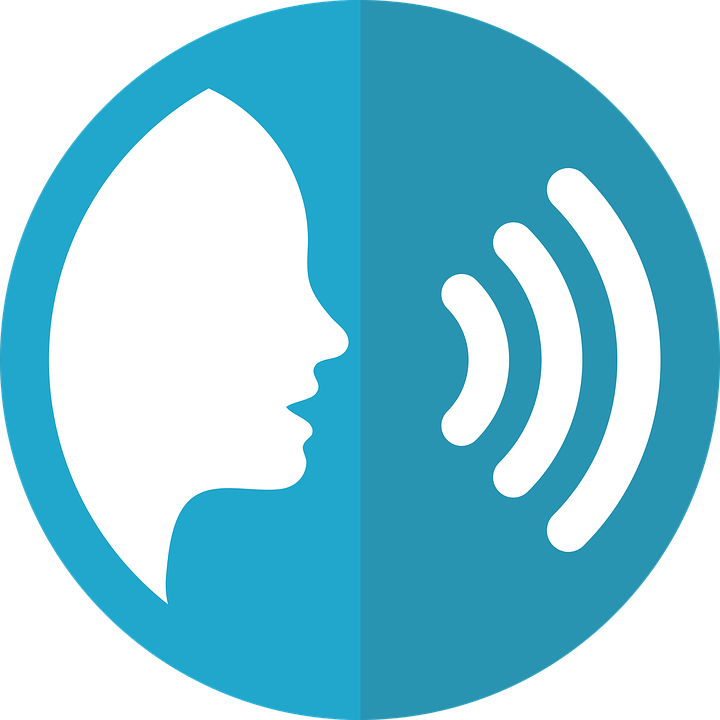 [ç/c] soft ‘c’
prononcer
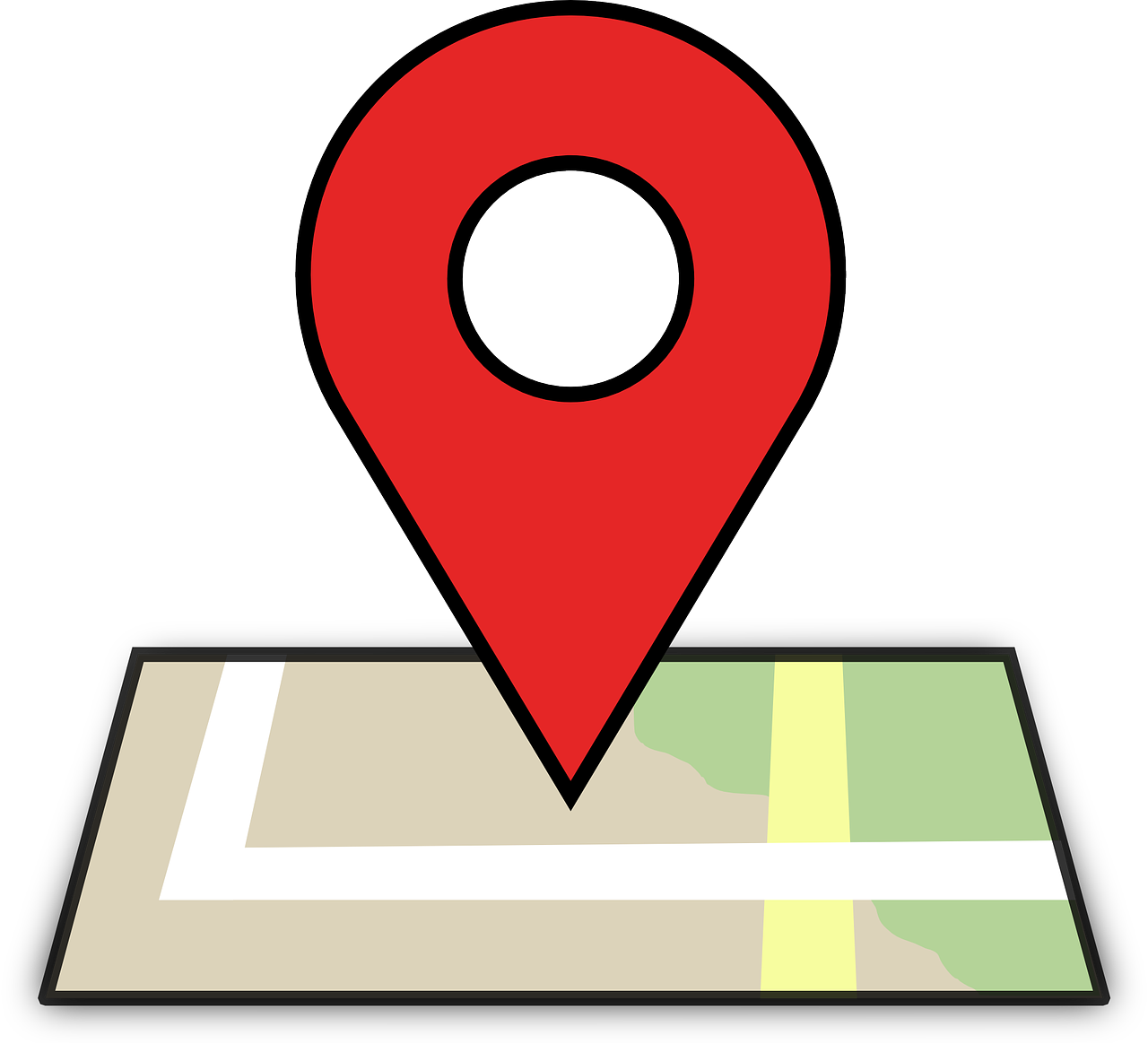 [here]
ici
[Speaker Notes: Timing: 1 minute

Aim: To consolidate SSC [ç/c]

Procedure:1. Present the letter(s) and say the [ç/c] sound first, on its own. Pupils repeat it with you.2. Bring up the word ”ici” on its own, say it, pupils repeat it, so that they have the opportunity to focus all of their attention on the connection between the written word and its sound.
3. A possible gesture for this would be to point to the spot on which one is standing / indicate the room in which the lesson is taking place with a sweeping motion of one’s index finger.4. Roll back the animations and work through 1-3 again, but this time, dropping your voice completely to listen carefully to the pupils saying the [ç/c] sound, pronouncing ”ici” and, if using, doing the gesture.]
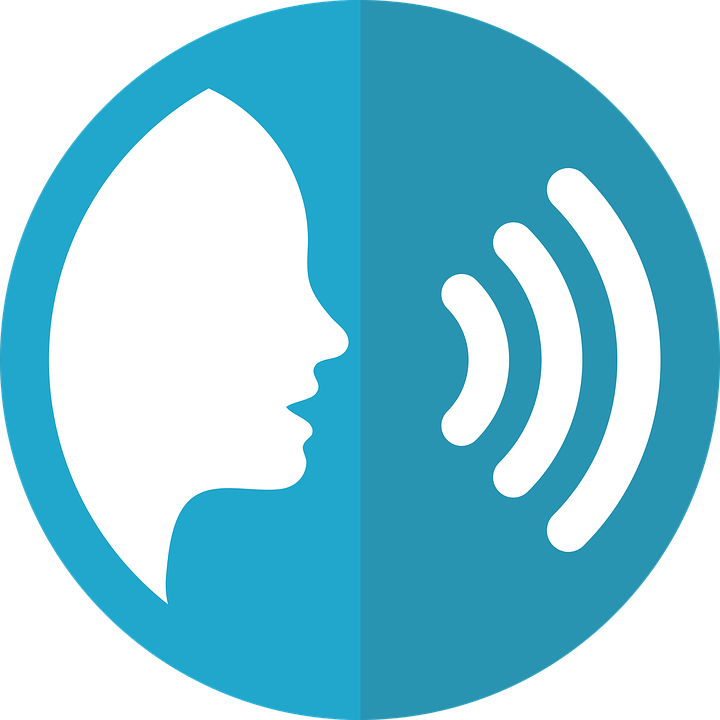 [ç/c] soft ‘c’
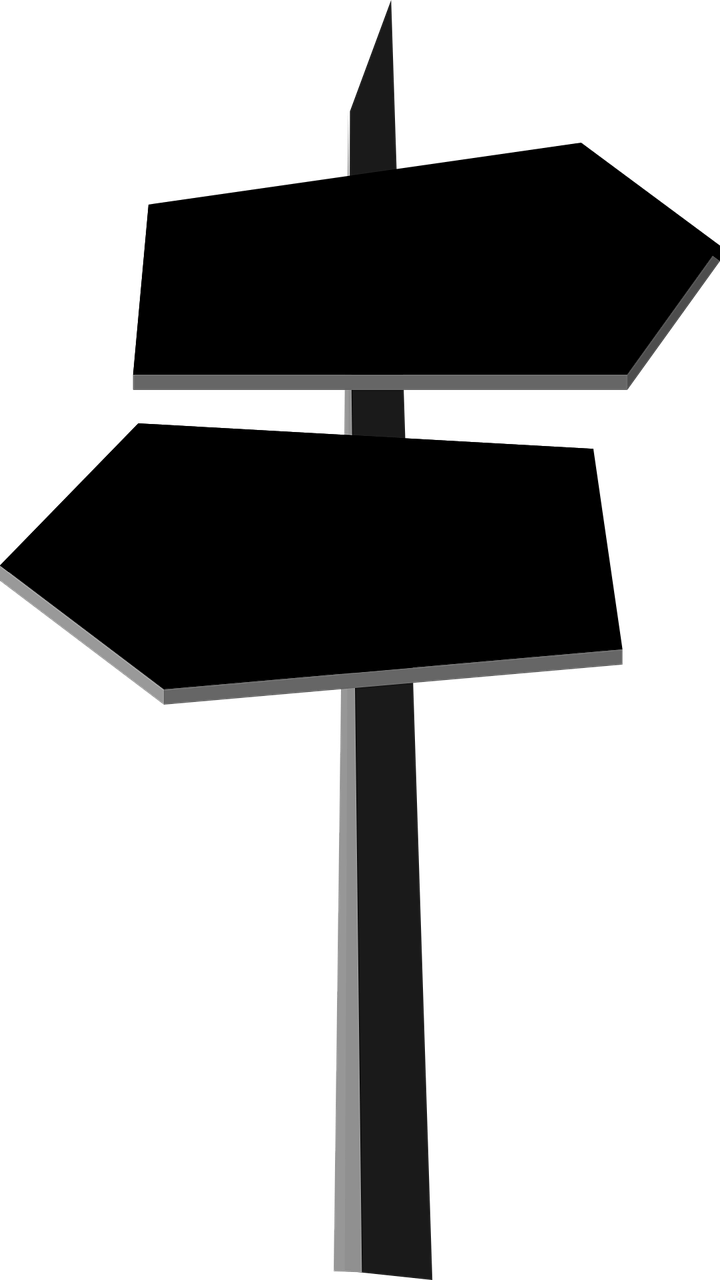 prononcer
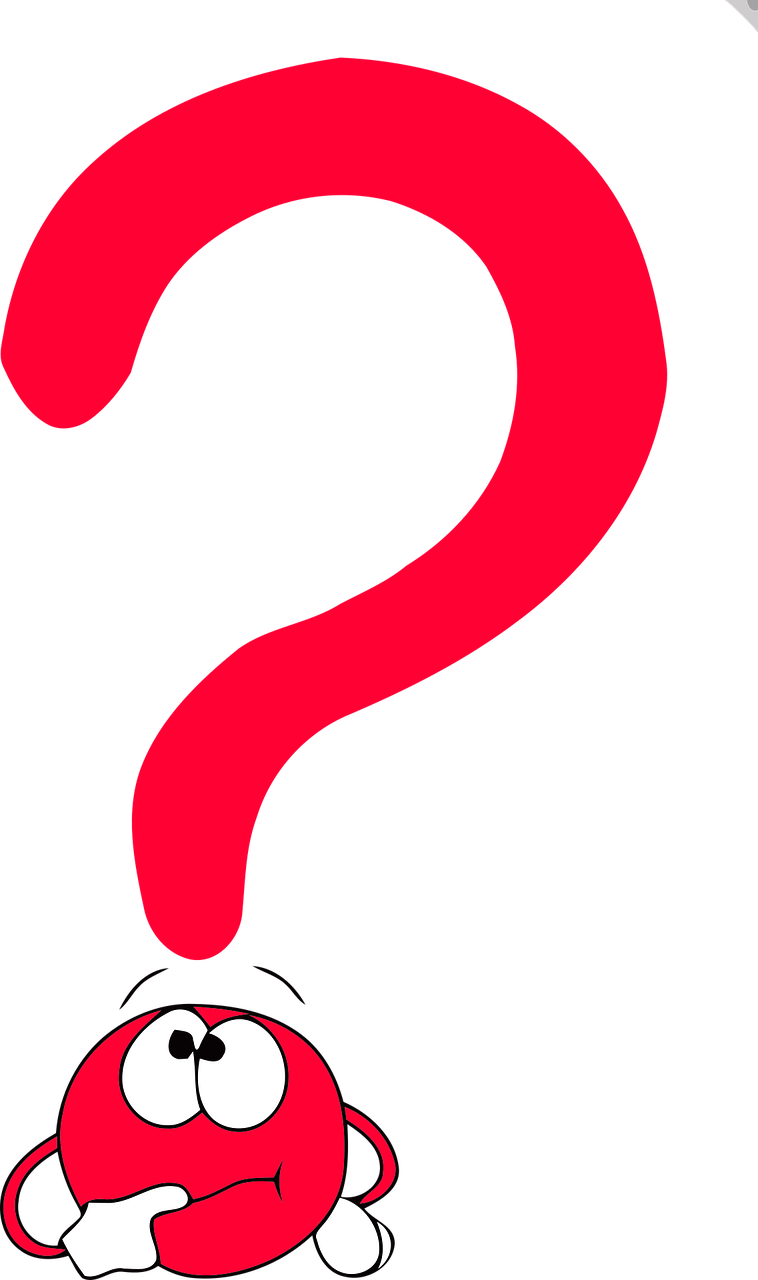 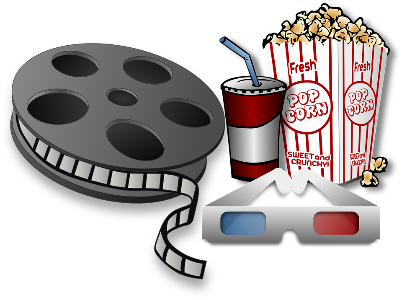 cinéma
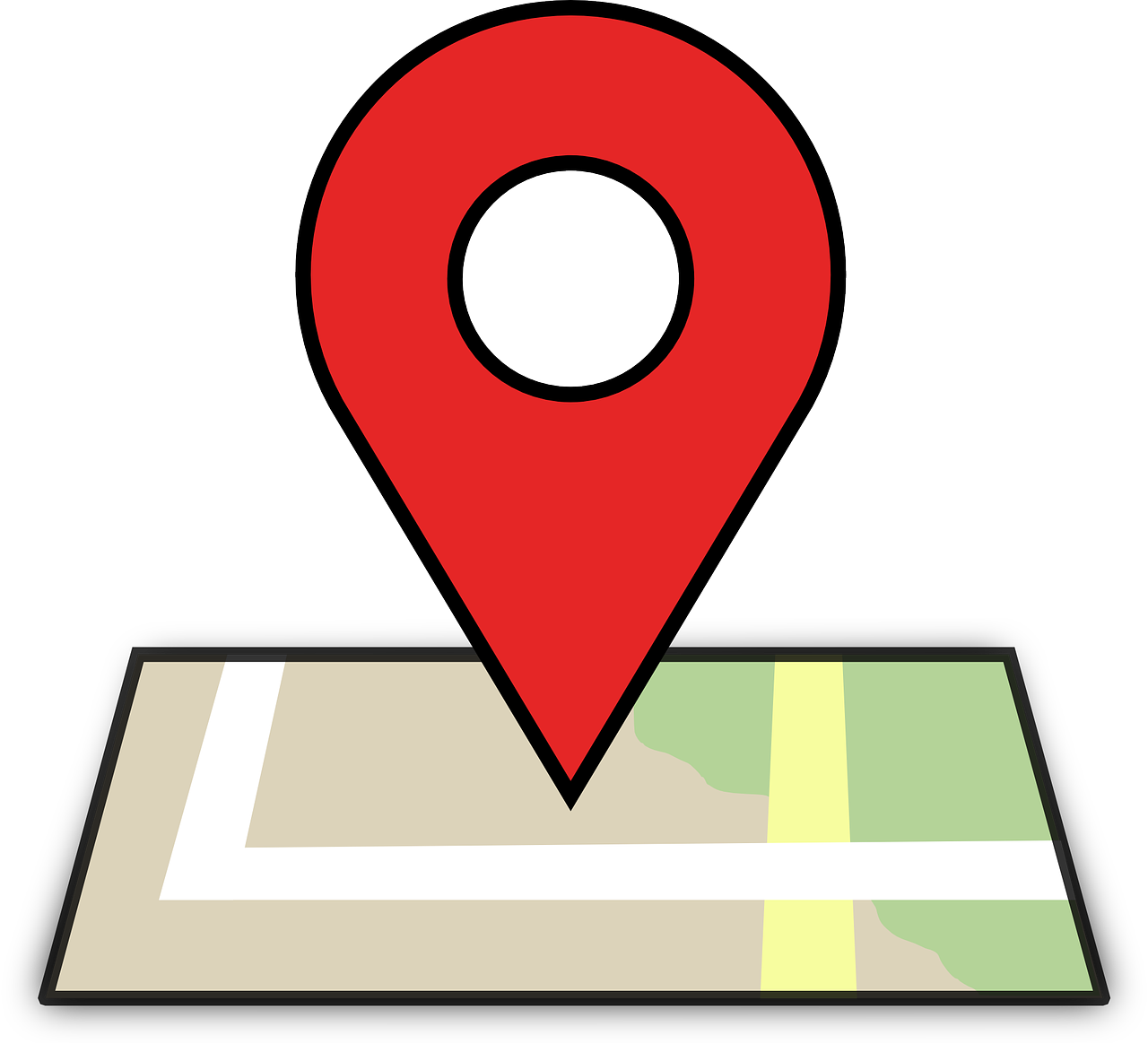 décider
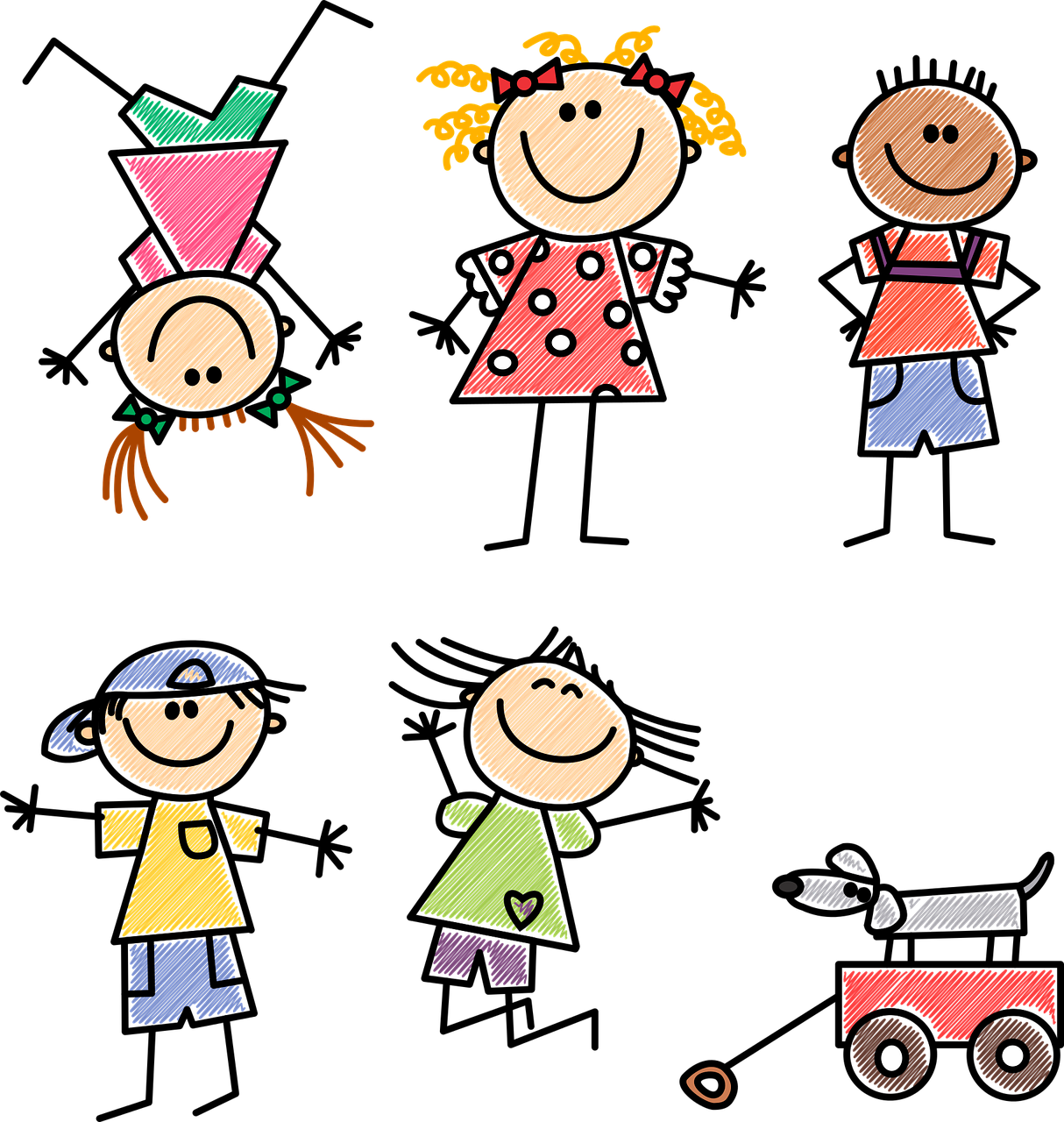 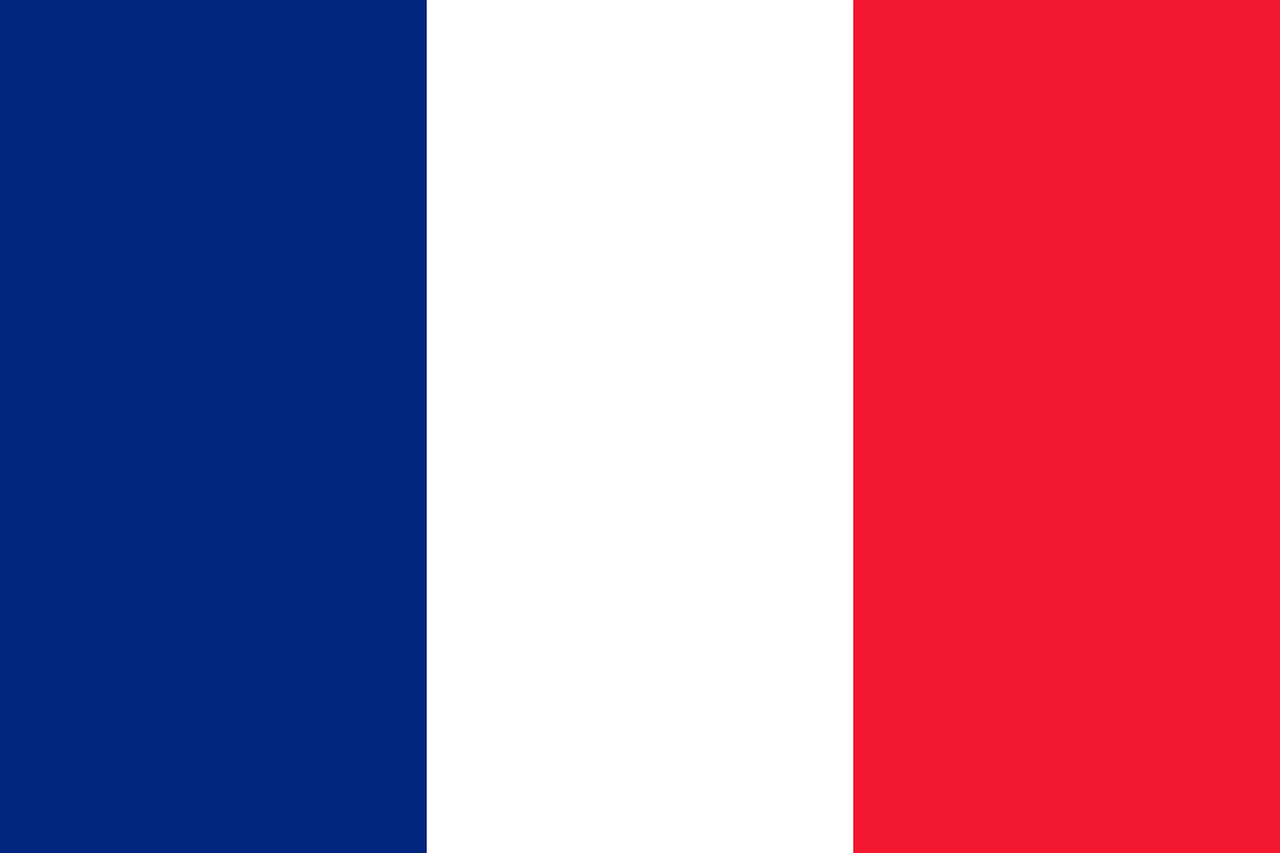 [here]
garçon
français
ici
[Speaker Notes: Timing: 2 minutes

Aim: to consolidate SSC [ç/c]

Procedure:
1. Introduce and elicit the pronunciation of the individual SSC [ç/c] and then the source word again ‘ici’ (with gesture, if using).2. Then present and elicit the pronunciation of the five cluster words.
The cluster words have been chosen for their high-frequency, from a range of word classes, with the SSC (where possible) positioned within a variety of syllables within the words (e.g. initial, 2nd, final etc.). Additionally, we have tried to use words that build cumulatively on previously taught SSCs (see the Phonics Teaching Sequence document) and do not include new SSCs. Where new SSCs are used, they are often consonants which have a similar symbol-sound correspondence in English.
Word frequency (1 is the most frequent word in French): français [251] garçon [1599] cinéma [1623] décider [165] ici [167].Source: Londsale, D., & Le Bras, Y. (2009). A Frequency Dictionary of French: Core vocabulary for learners London: Routledge.]
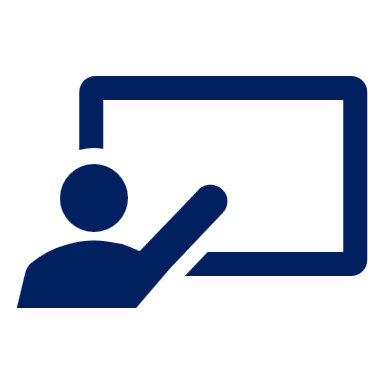 Prononce les mots pour ton/ta partenaire.
Il/elle identifie l’intrus.
l’intrus – odd one out
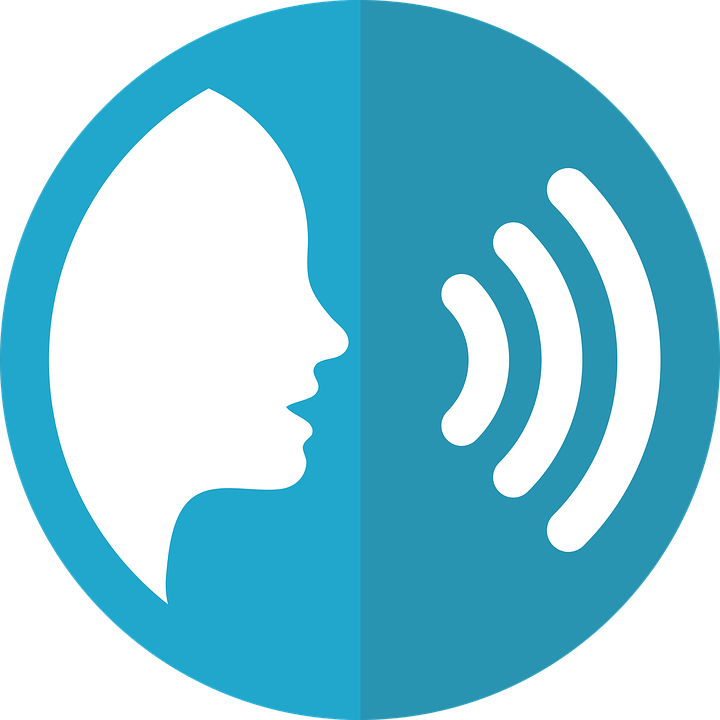 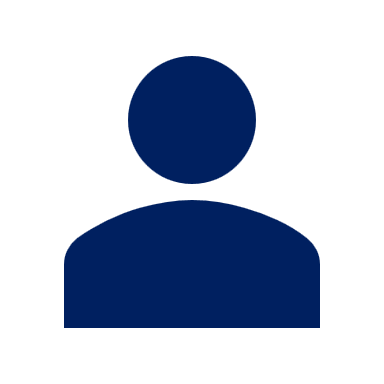 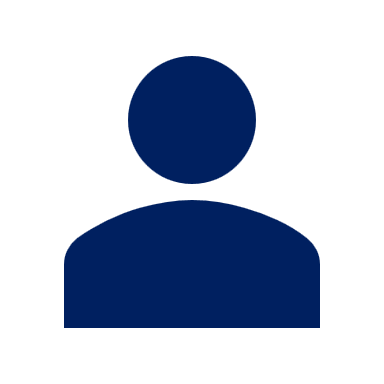 B
A
prononcer
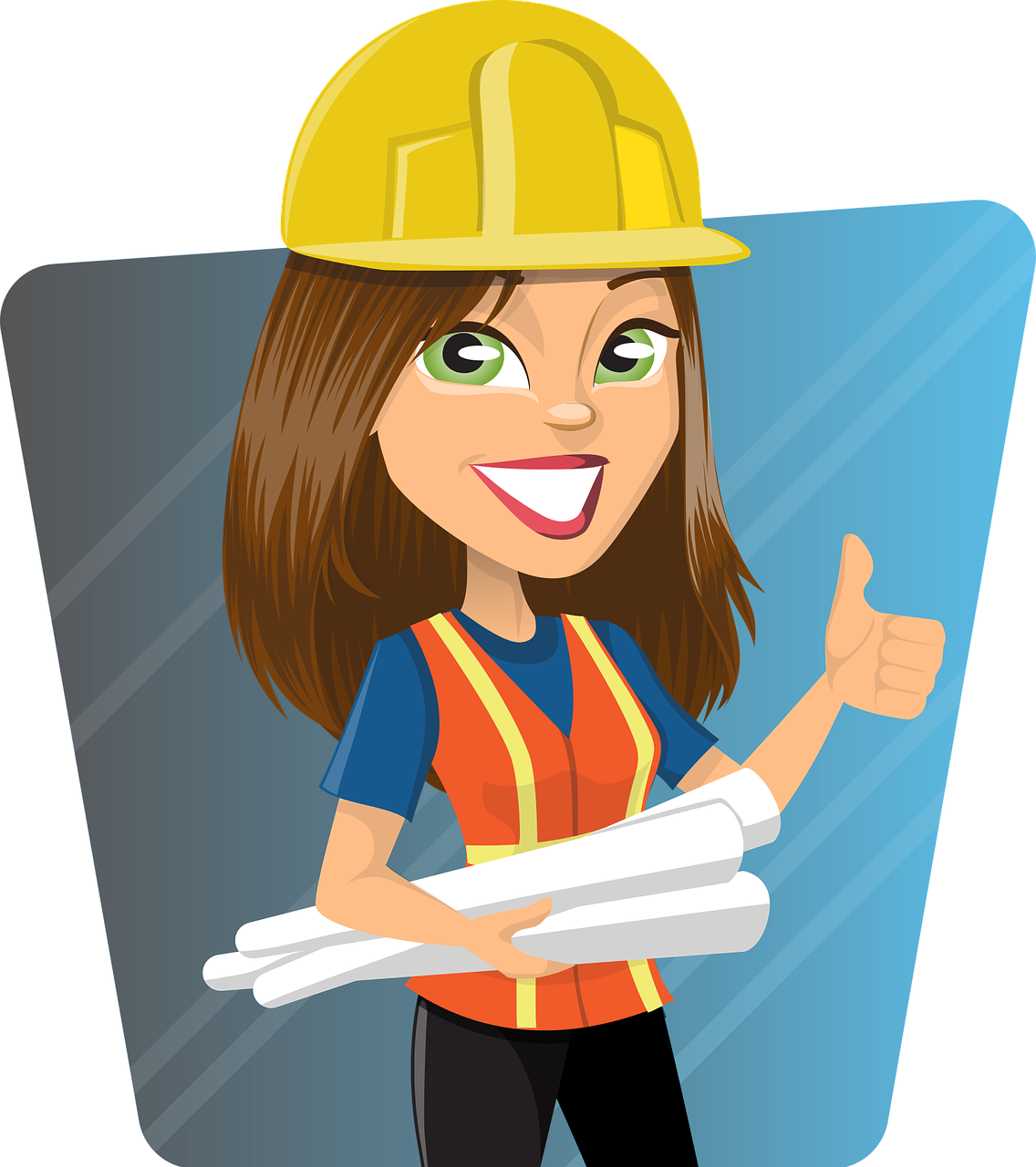 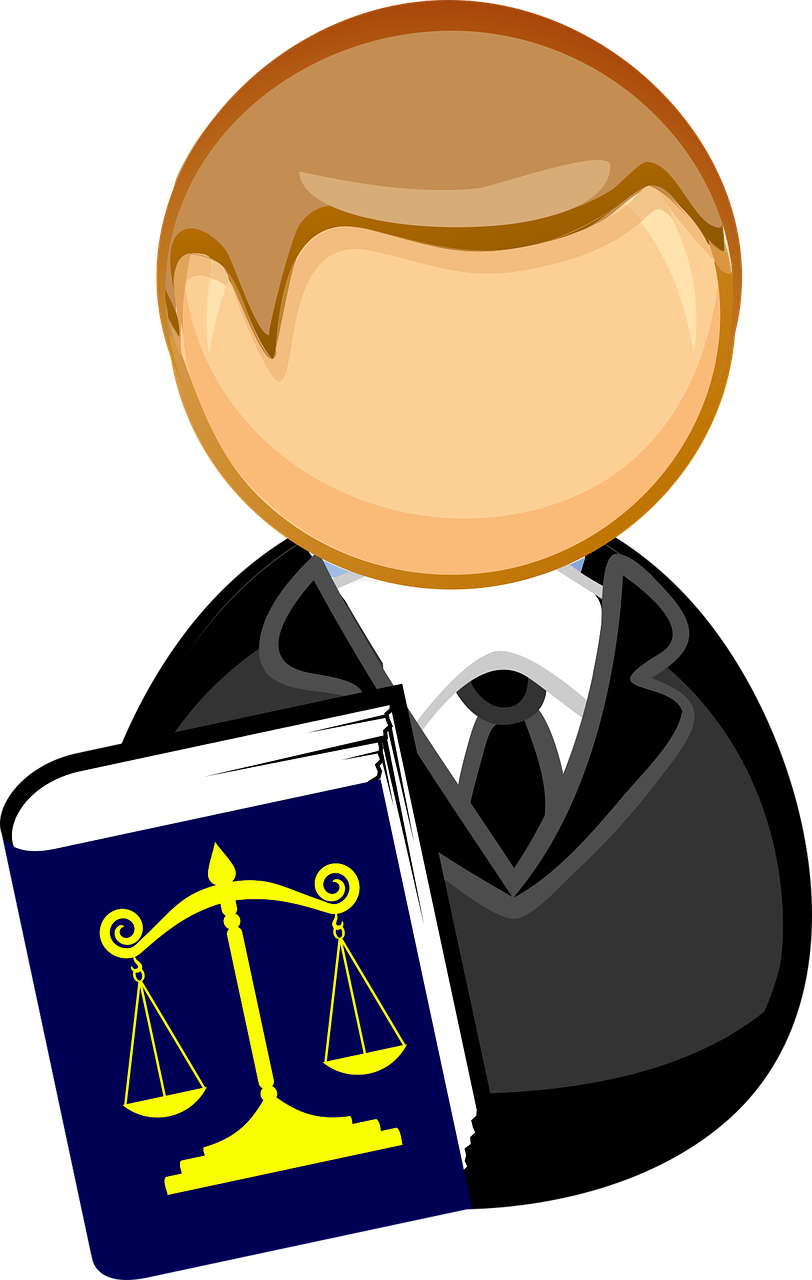 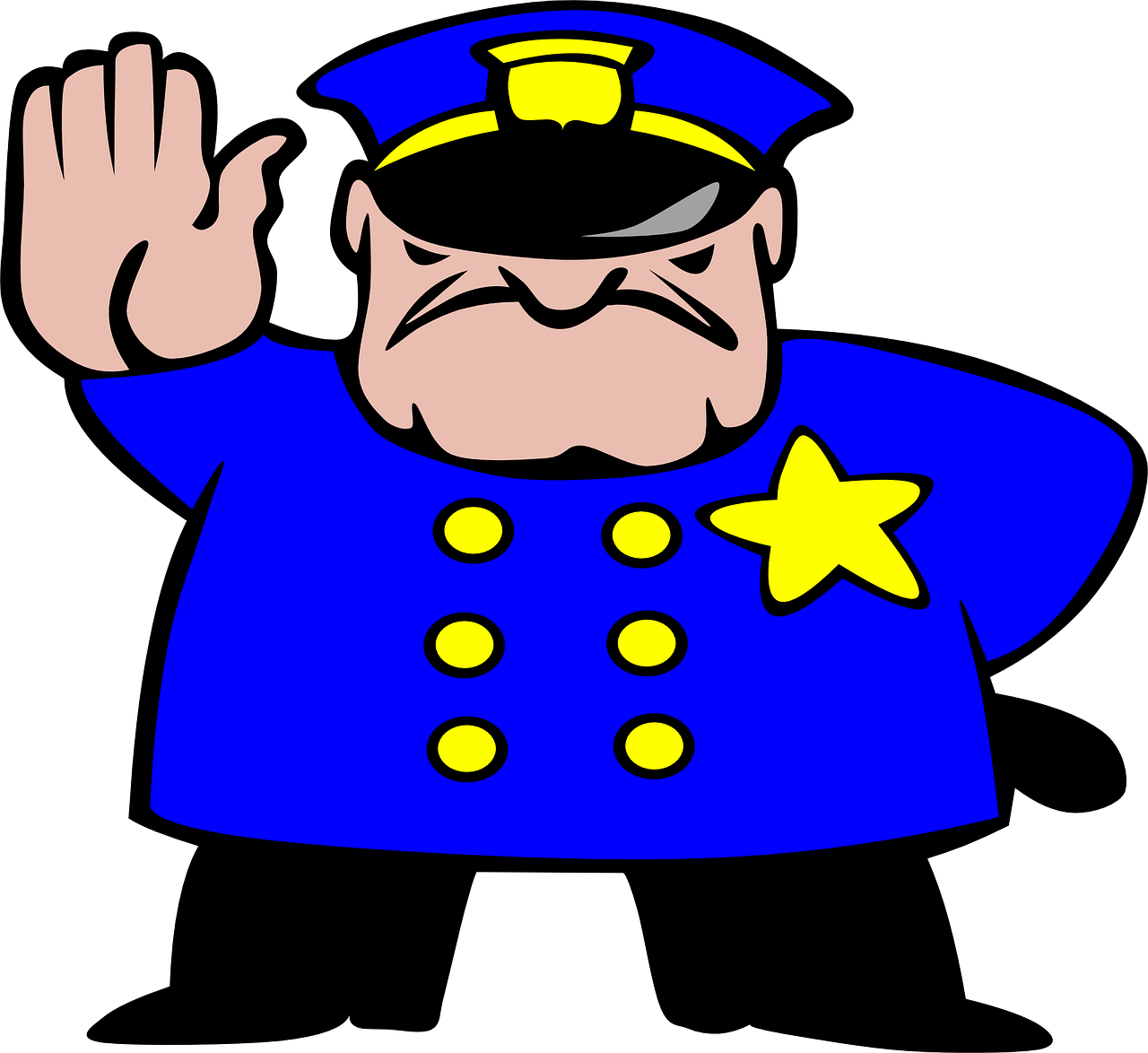 1
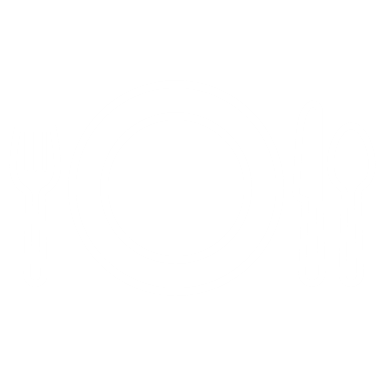 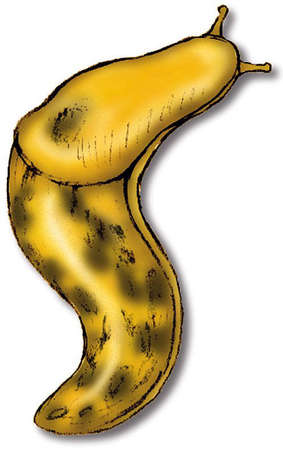 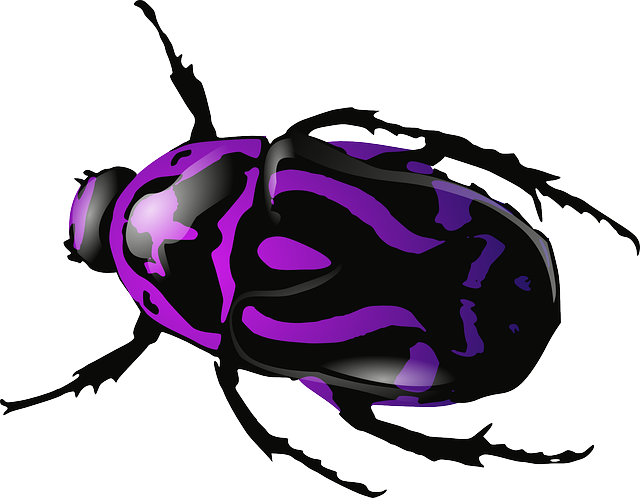 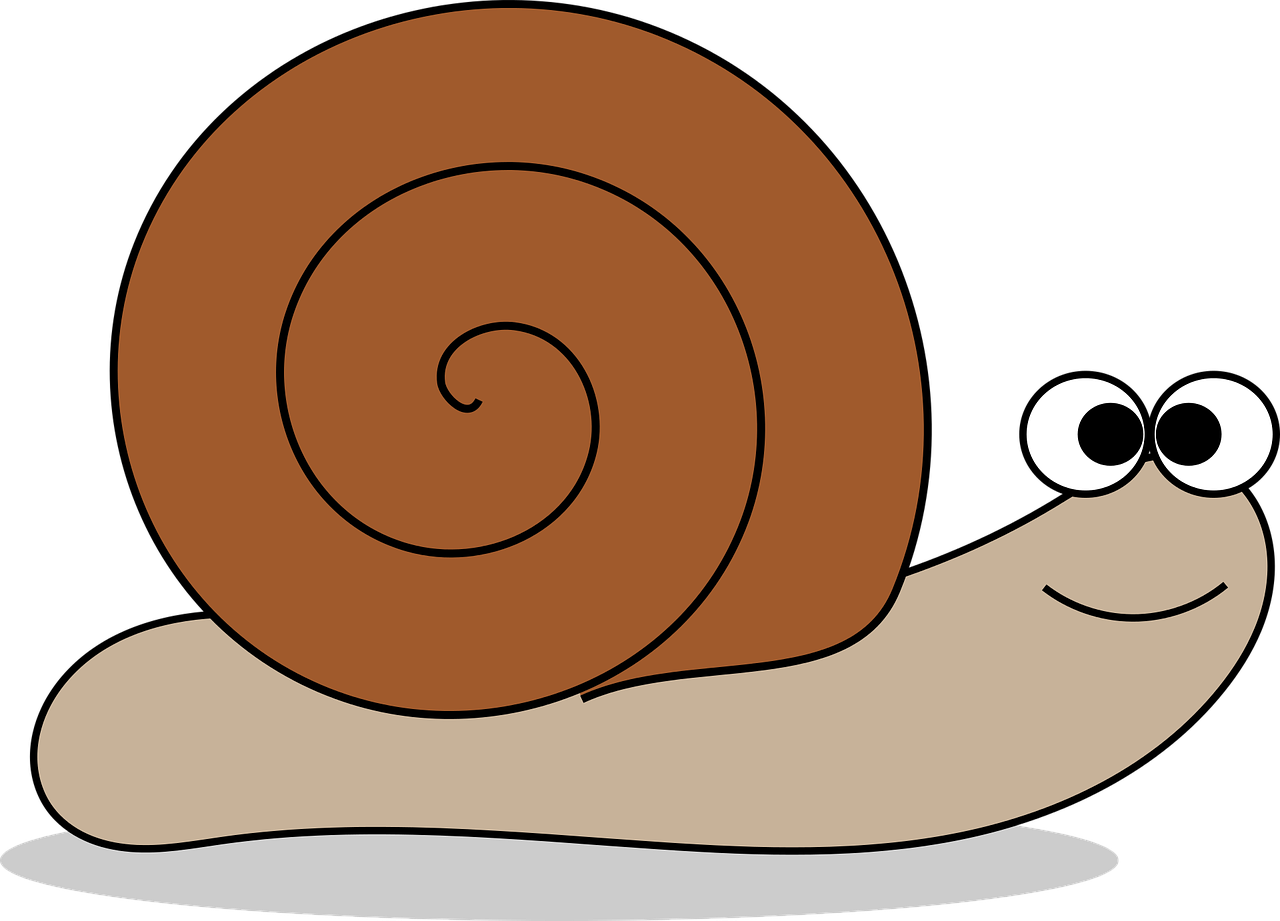 2
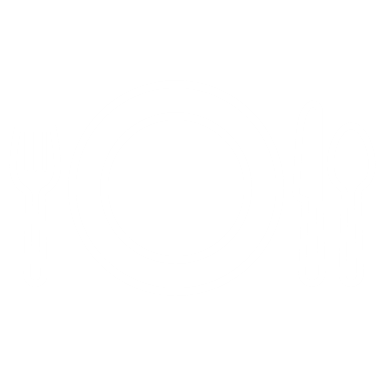 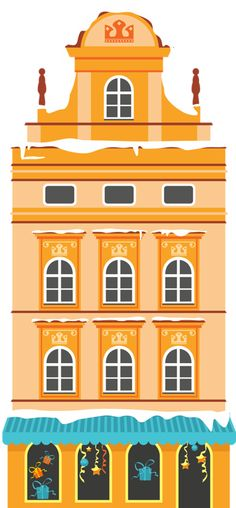 way, manner
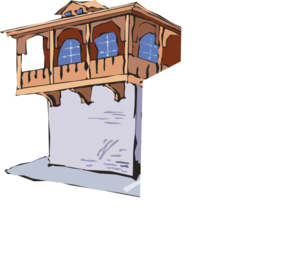 3
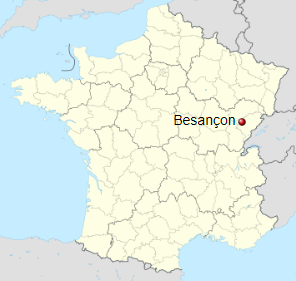 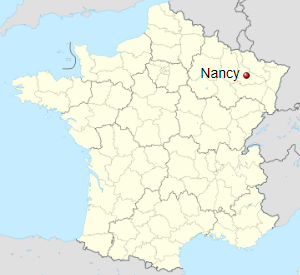 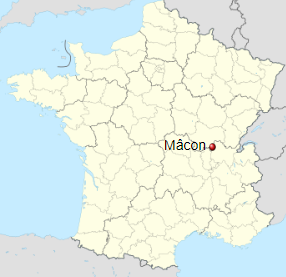 4
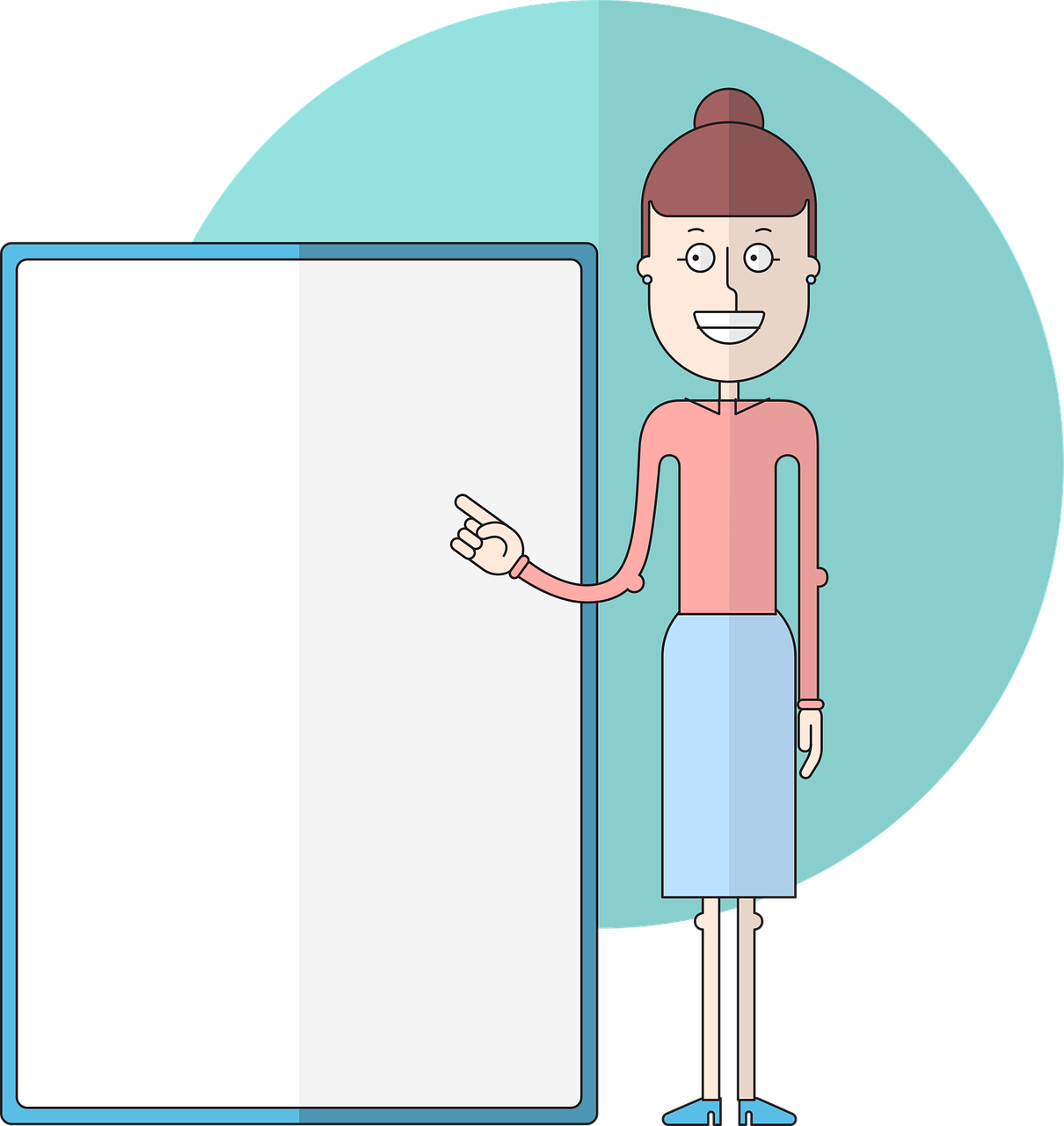 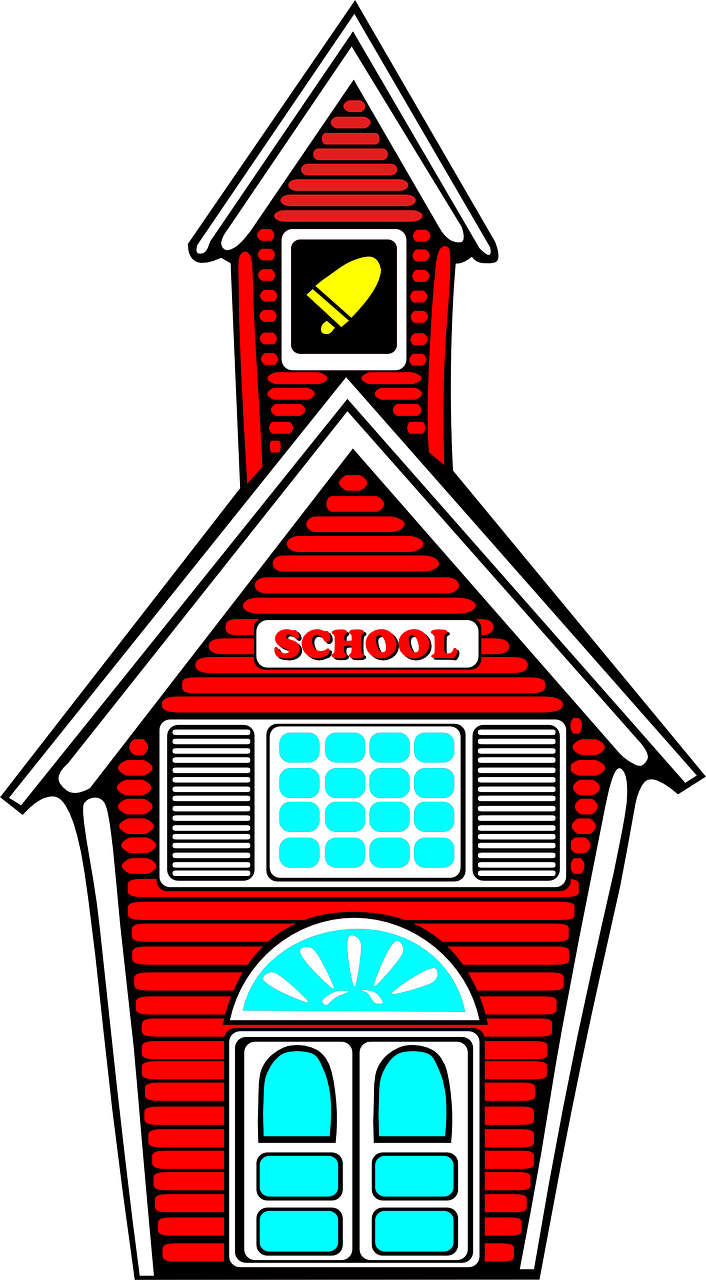 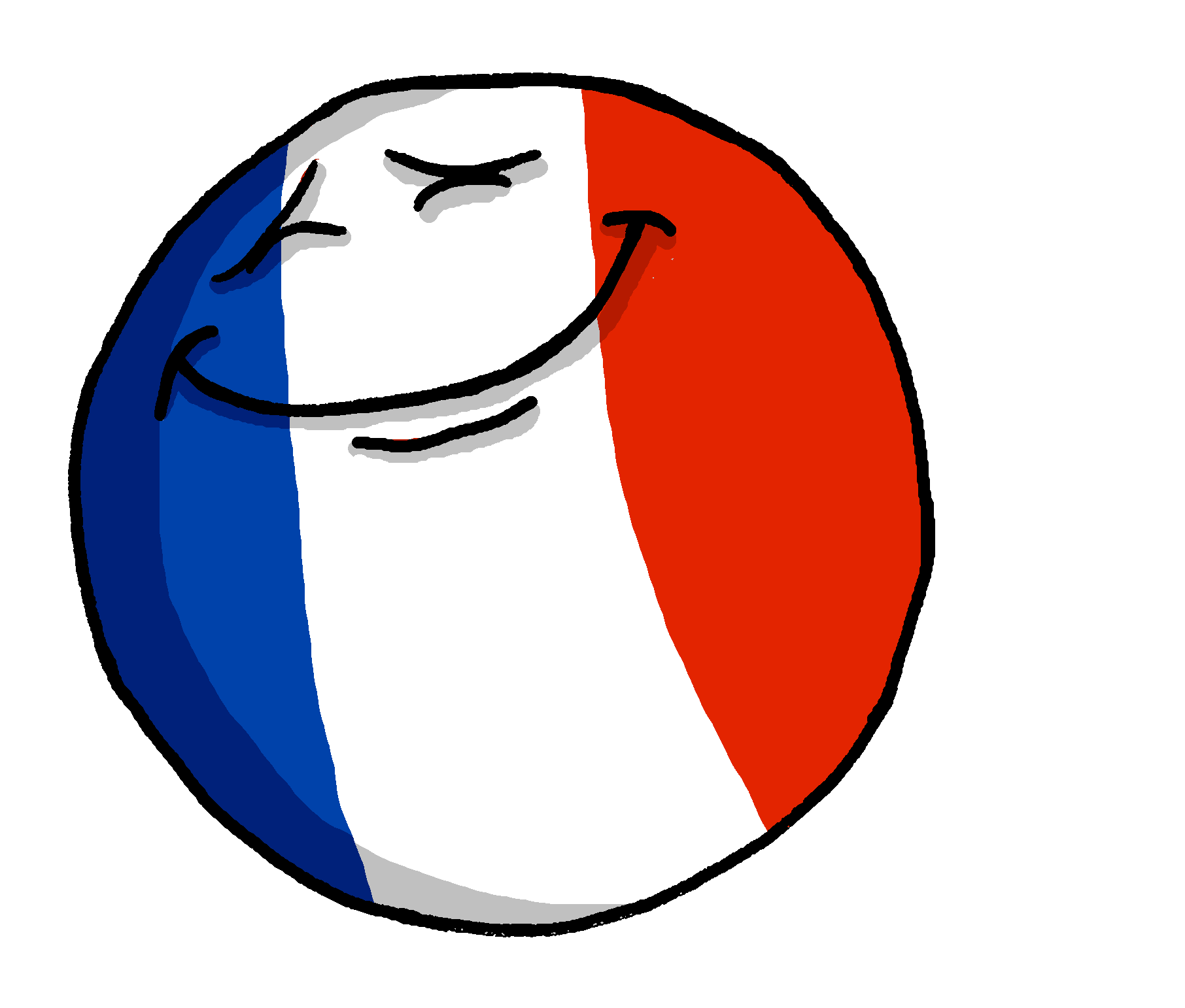 5
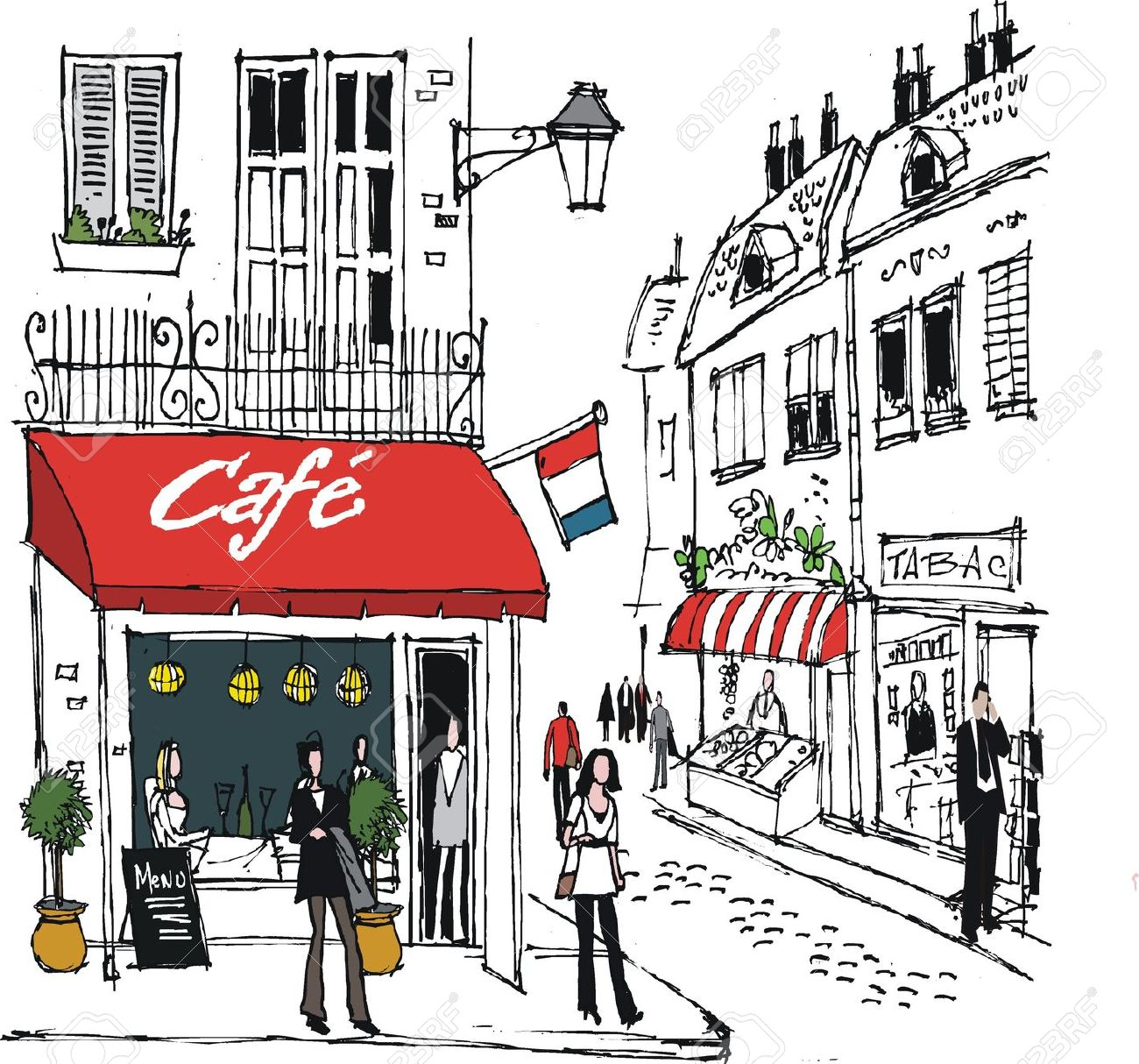 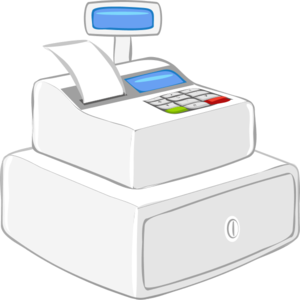 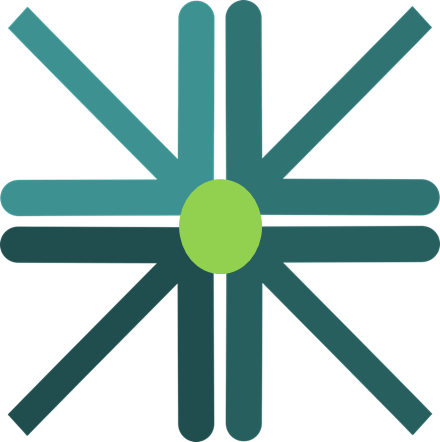 6
[Speaker Notes: Timing: 3 minutes

Aim: To revisit SSC [c/ç] and [c].

Procedure:
Introduce the task. Explain that pupil B will turn away from the board, pupil A will pronounce 3 x words and B has to identify the odd one out – the one that has a different [c] sound from the other two.
Pupil Bs turn away. Click for the table of words. 
Pupil As pronounce the words.  Pupils Bs write down the one they think is the odd one out for all three sets.
Pupil Bs turn back to face the board and the teacher elicits the responses and clicks to confirm.
Repeat steps 2 – 4 with Pupil As.

Word frequency (1 is the most frequent word in French): avocat [1188] balcon [>5000] café [1886] caisse [1881] centre [491] escargot [>5000] façade [4029] façon [[248] insecte [>5000] leçon [1300] limace [>5000] maçon [>5000] policier [1265] 
Source: Londsale, D., & Le Bras, Y. (2009). A Frequency Dictionary of French: Core vocabulary for learners London: Routledge.]
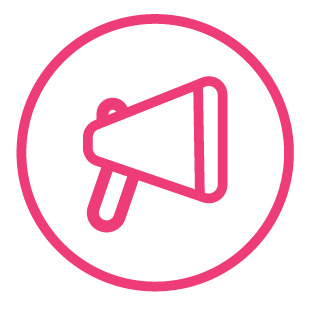 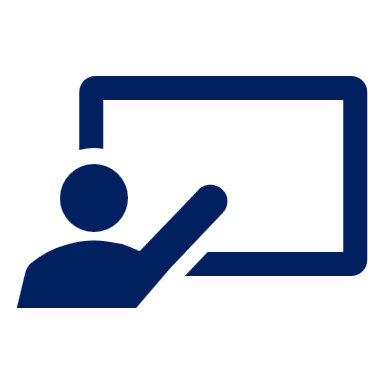 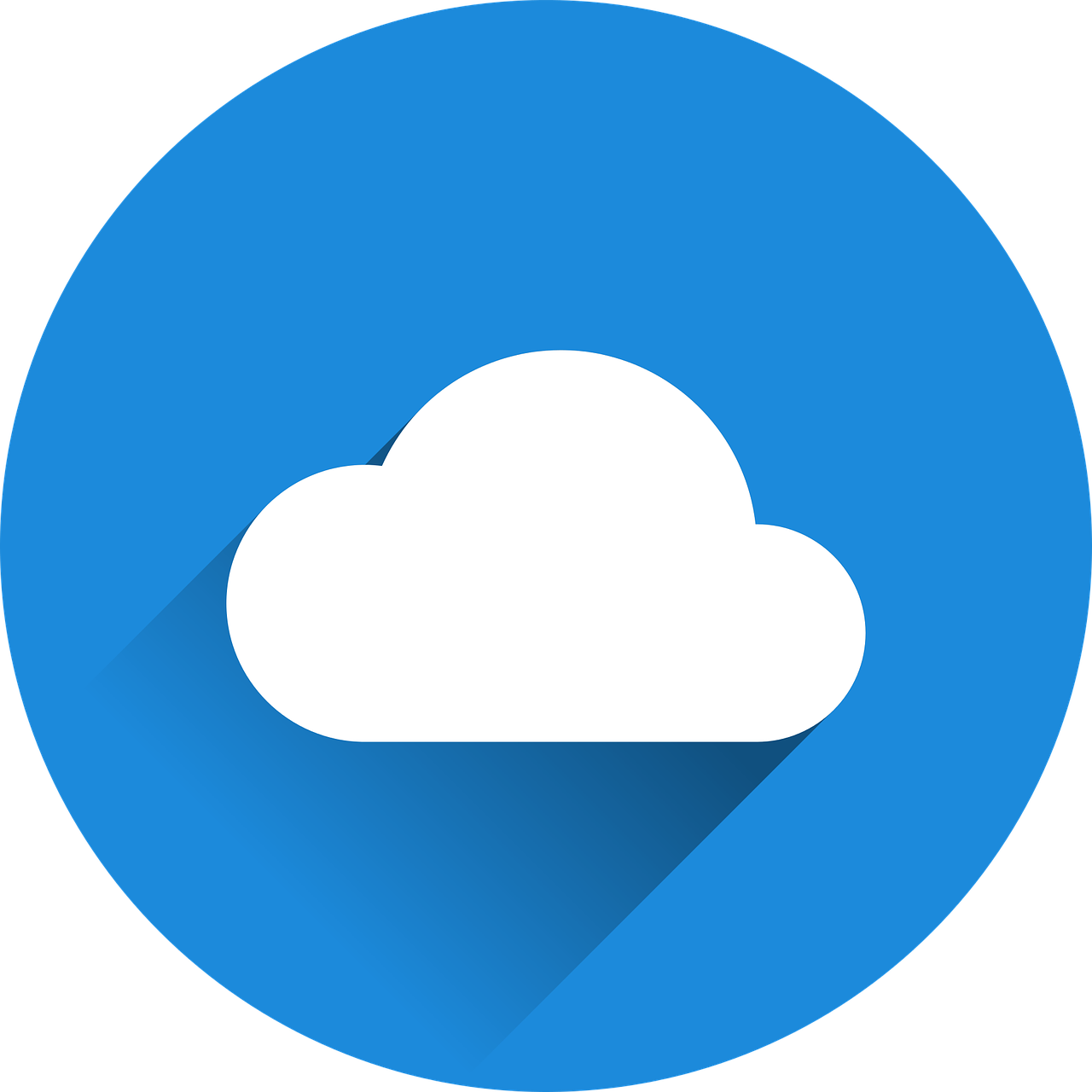 Pierre aide* Max avec le vocabulaire. [1/2]
aider – to help
mots
vocabulaire
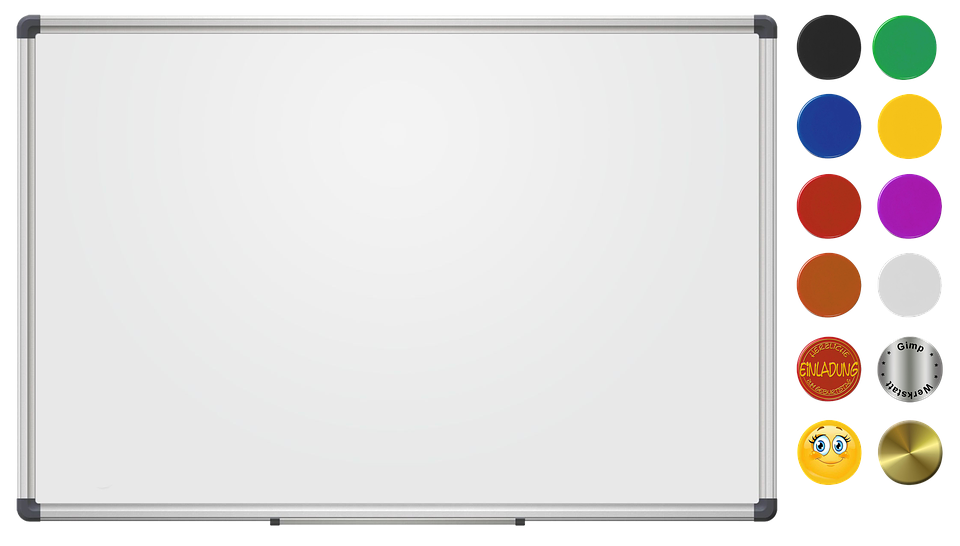 00
00
00
00
00
00
00
00
e_ _ _  
she, it
_ _    l_ _ _ e
book
c_ _ _ _ _ t ?
how?
u_ _ _e 
useful
i_ he, it
u_ _ _ _e
unique
_ _  c_ _ _ _ _n
song
p_ _ _ _ _ _ _
practical
le livre
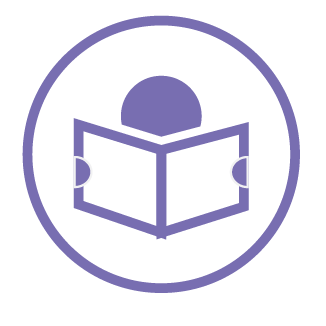 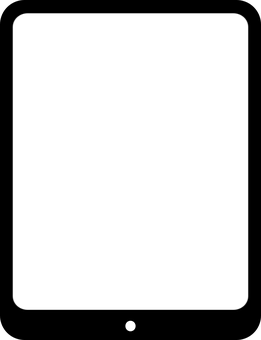 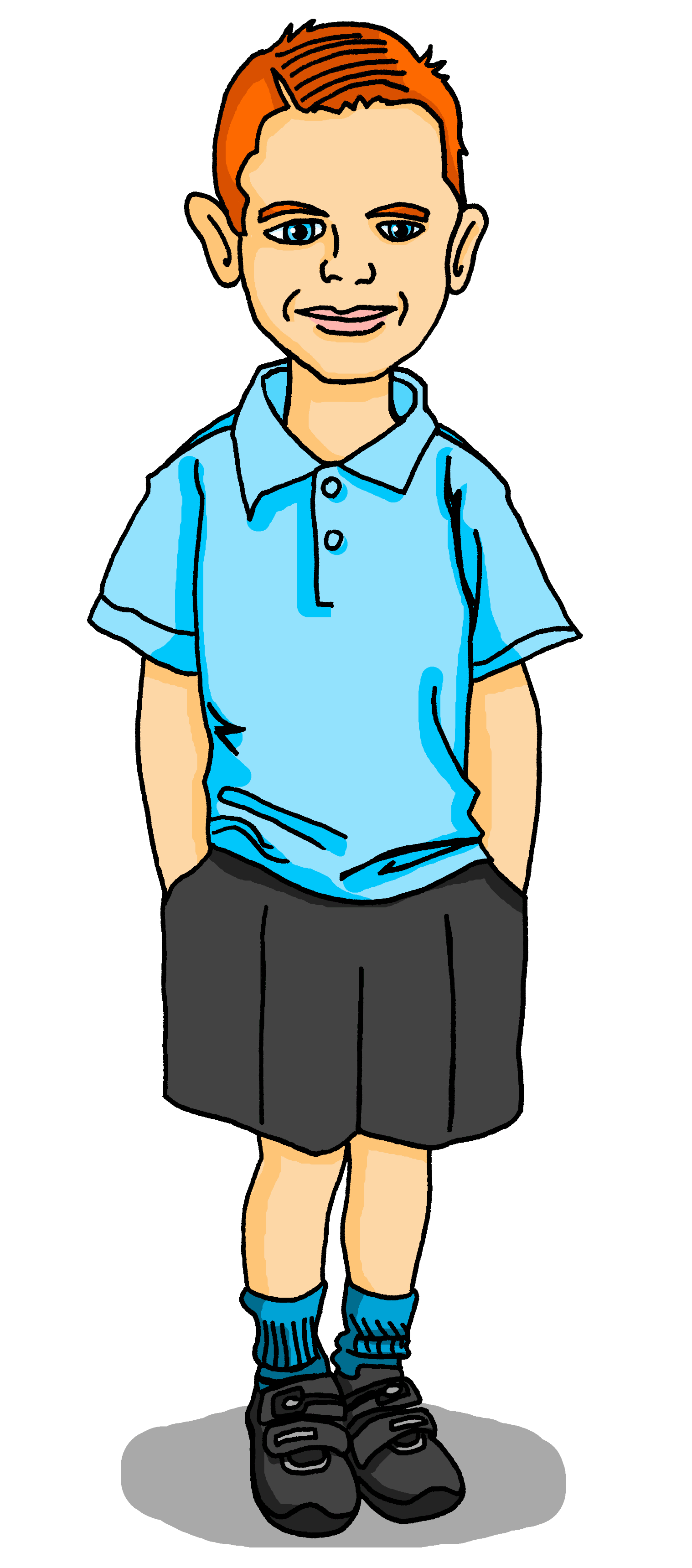 la chanson
unique
lire
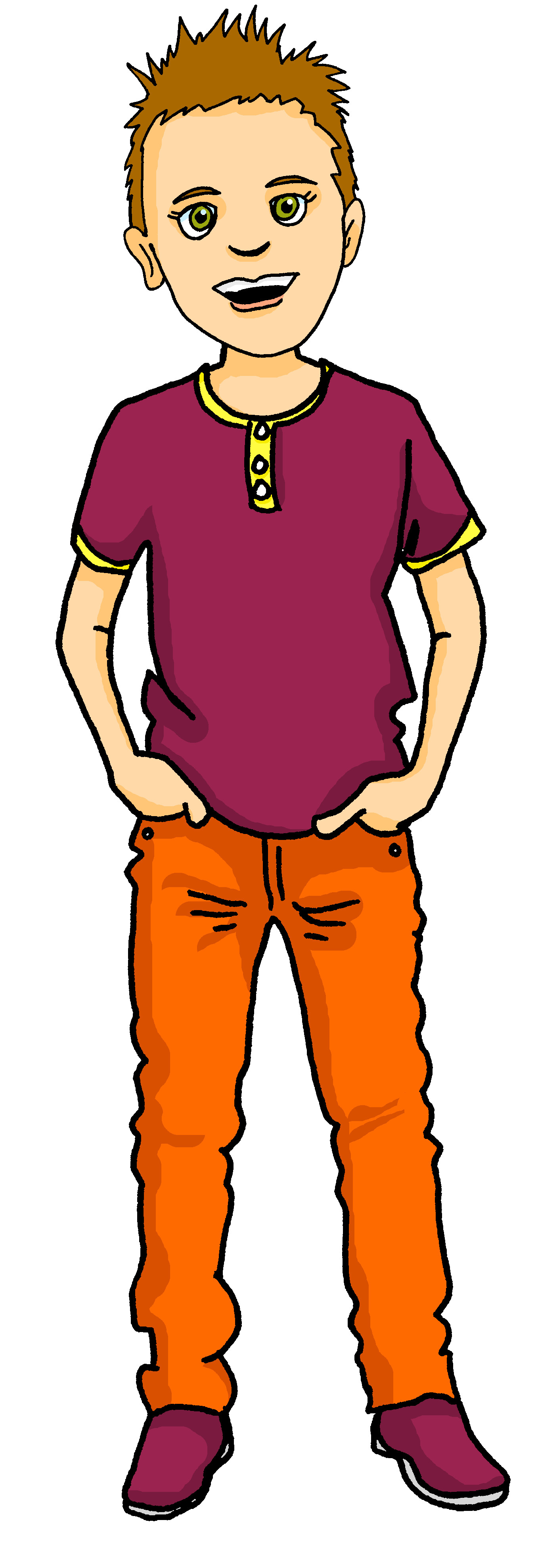 pratique
utile
comment ?
il
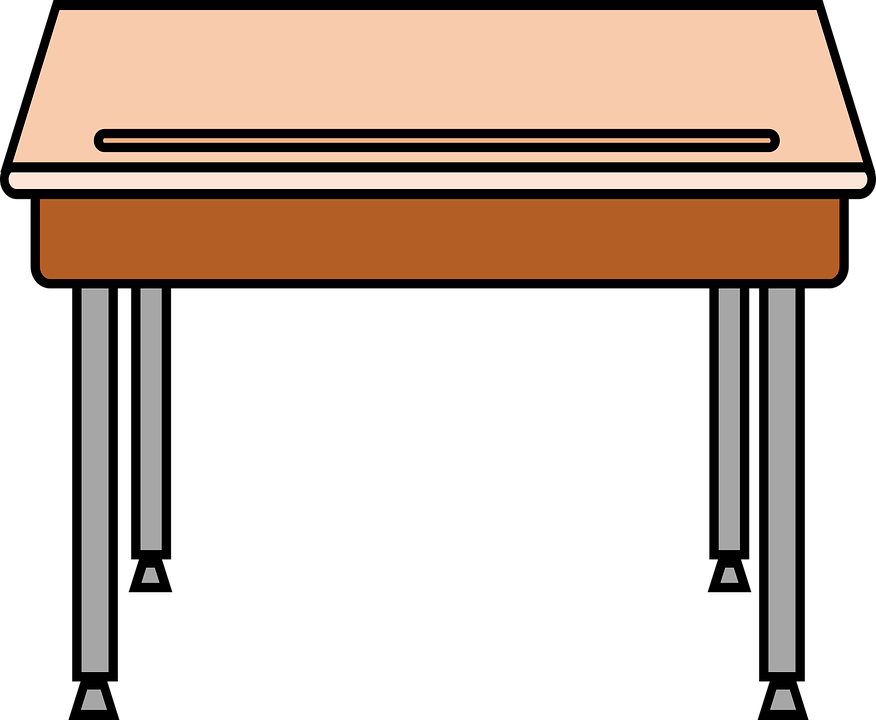 elle
[Speaker Notes: Timing: 5 minutes [2 slides] 1/2

Aim: to introduce new vocabulary for this week.

Procedure:1. Pupils either work in pairs or chorally as a class, reading the French words out loud.
2. Click to start the animation sequence. 
3. Pupils call out the French & English (e.g. elle – she, it) before the flashcard disappears. 
NB. Teacher can do another round to check comprehension, eliciting English meaning of the words on the board (i.e. pratique, c’est quoi en anglais ?), before moving to next slide.

Note: i) In the audio version of the lesson, you can click on each word on the board to hear the pronunciation.
ii) Each mini flashcard animation sequence is started on a mouse click.]
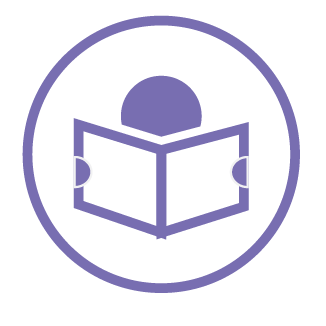 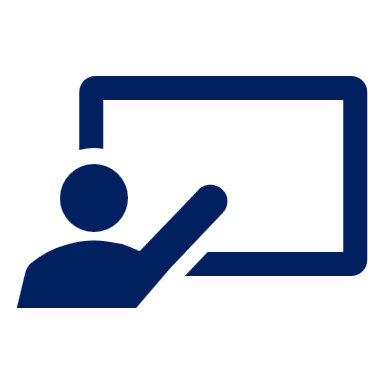 Pierre aide* Max avec le vocabulaire. [2/2]
aider – to help
lire
00
00
00
00
00
00
00
e_ _ _  
she, it
_ _    l_ _ _ _
book
c_ _ _ _ _ t ?
how?
u_ _ _ e 
useful
00
u _ _ _ _e
unique
i _
he, it
_ _   c_ _ _ _ _n
song
p_ _ _ _ _ _e
practical
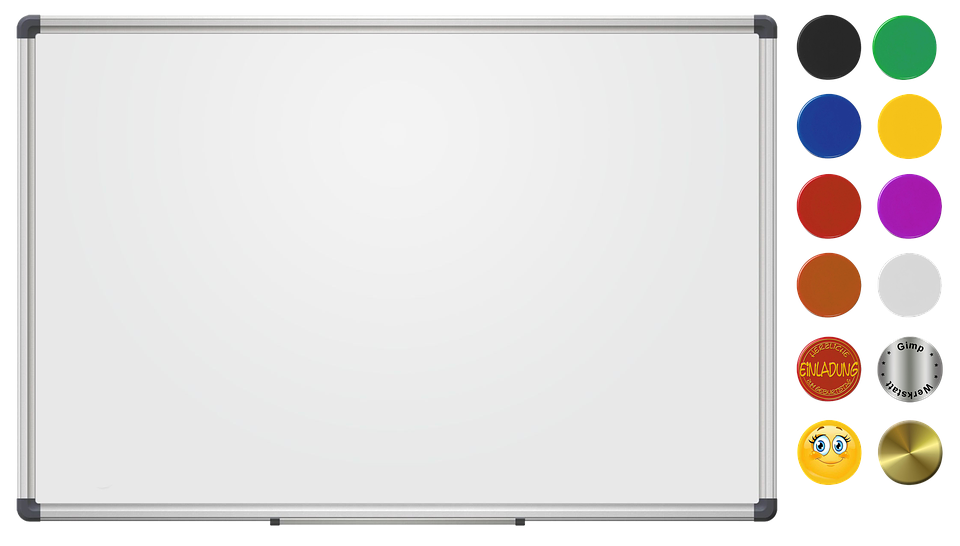 elle
comment ?
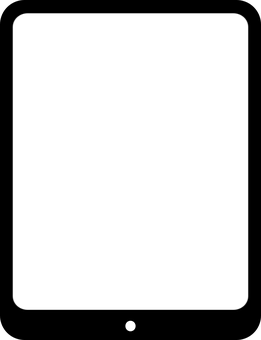 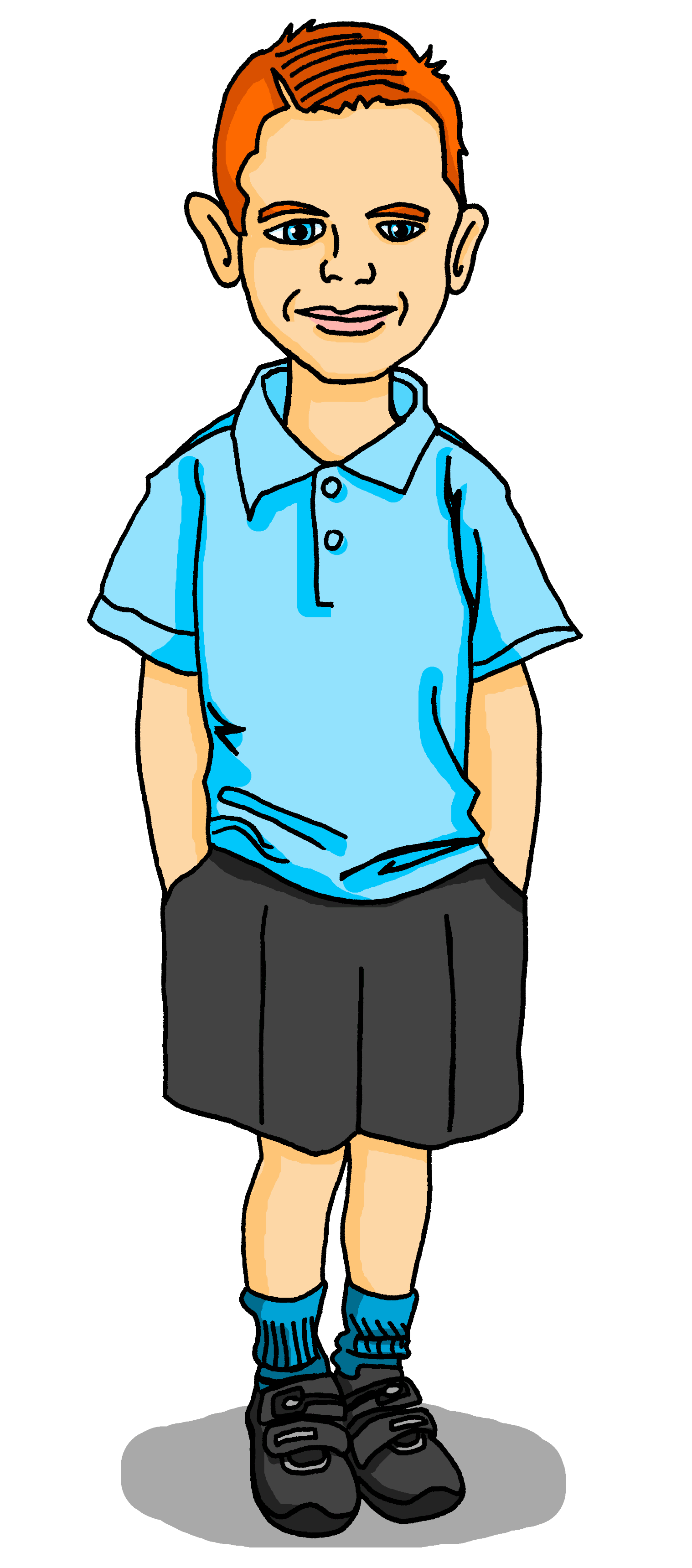 la chanson
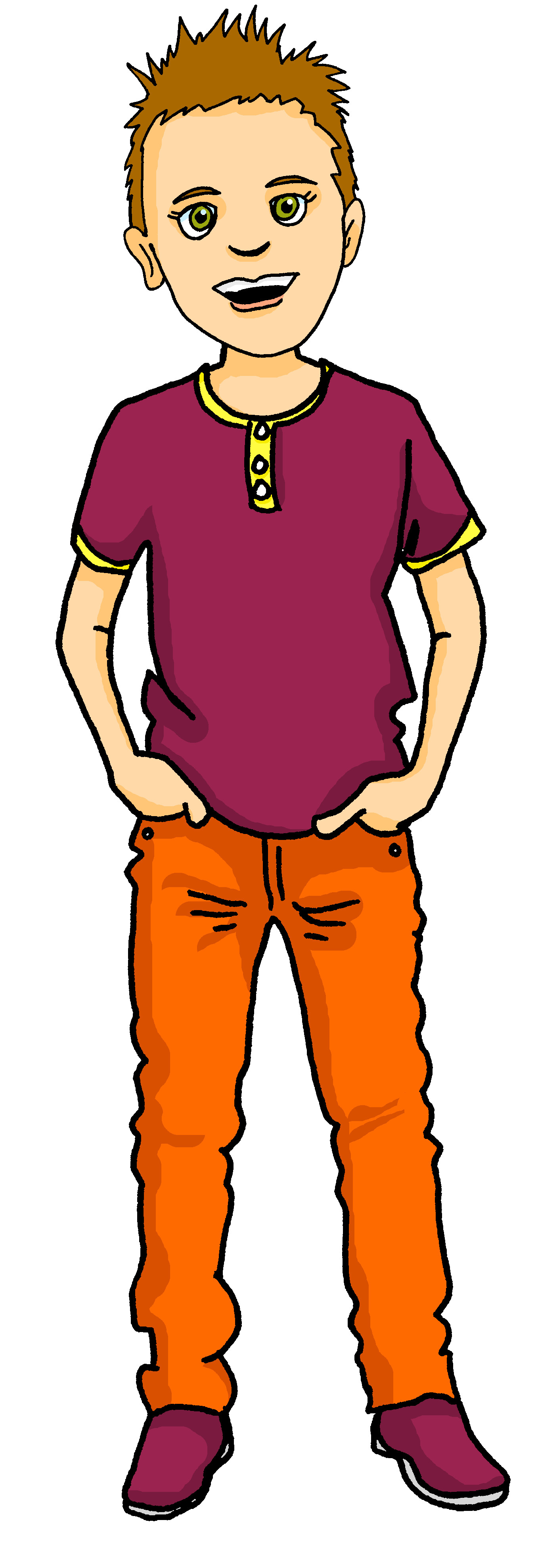 pratique
le livre
utile
il
unique
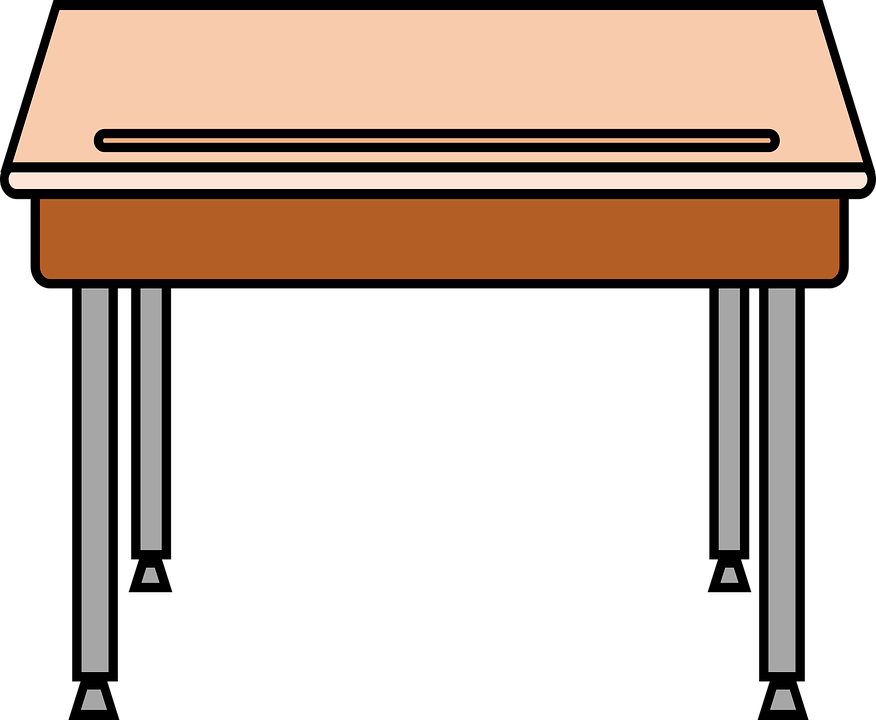 [Speaker Notes: 2/2

Procedure:1. Pupils either work in pairs or chorally as a class, saying the French words out loud, using the hints in the flashcard(s). 
2. Click to start the animation sequence. 
3. Pupils call out the English & French (e.g. song – la chanson) before the flashcard disappears. The French words appears on the board after the flashcards has disappeared completely. 

Note: 
Click on each word (after it appears on the board) to hear the audio.
Each flashcard animation sequence is started on a mouse click.
Further rounds of learning can be facilitated by one pupil turning away from the board, and his/her partner asking him/her the meanings (‘XXXX, c’est quoi en français/anglais ?’).  This activity can work from L2  L1 or L1  L2.]
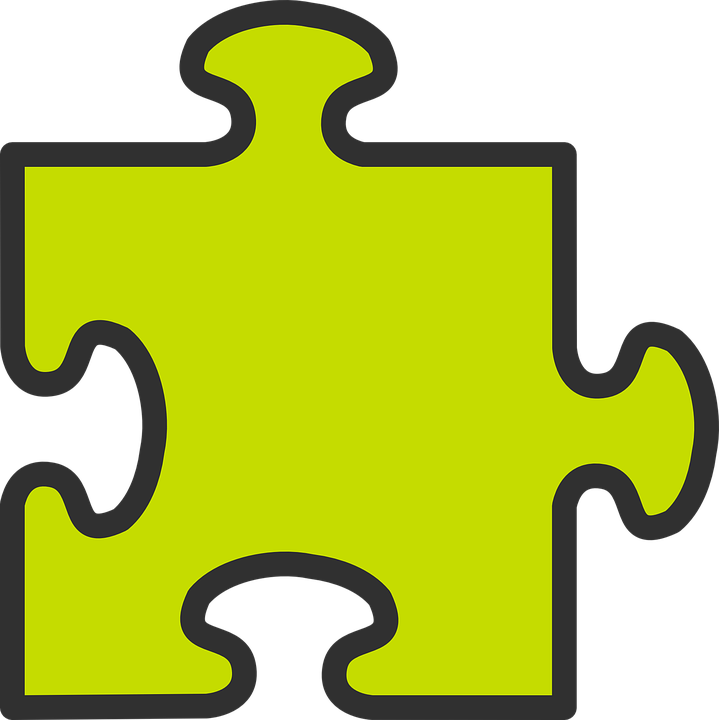 Saying ‘the’ in French
Remember that to say ‘the’ in French we say ‘le’ for masculine nouns and ‘la’ for feminine nouns:
Remember! English just has one word: ‘the’
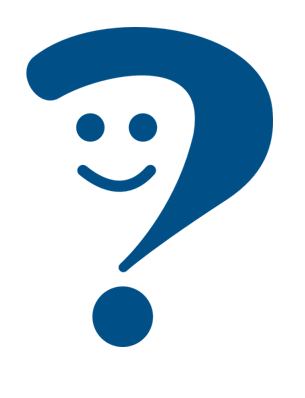 I like the book.
J’aime le livre.
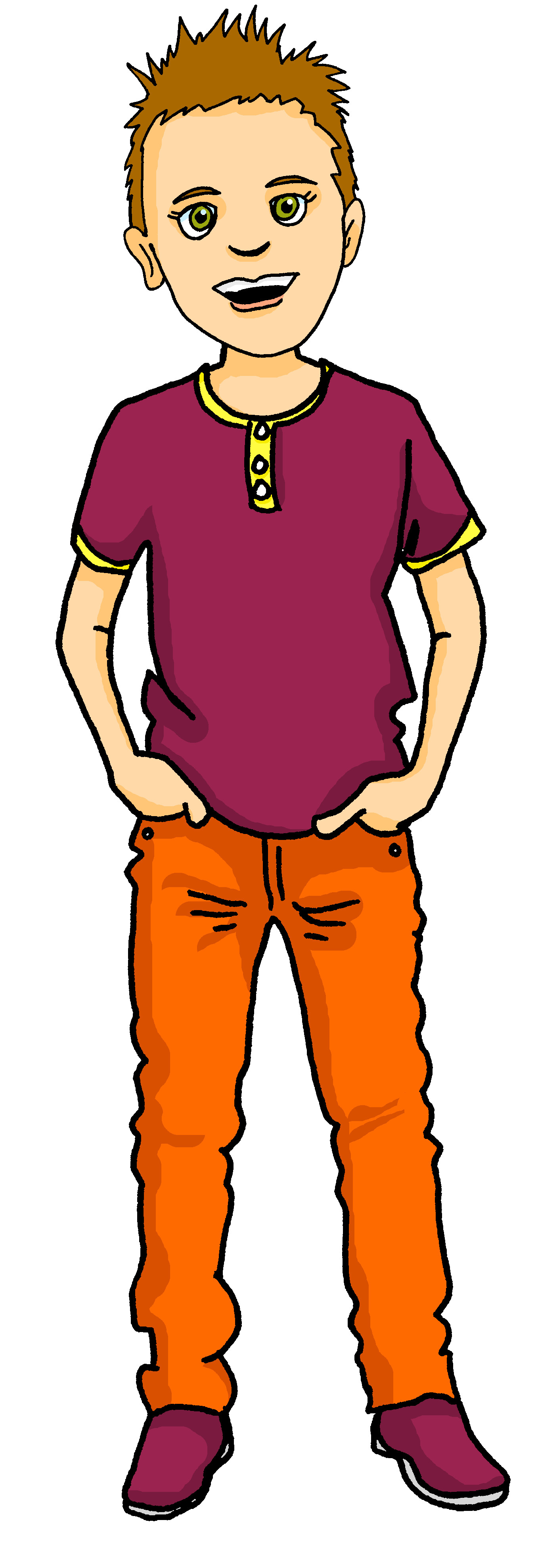 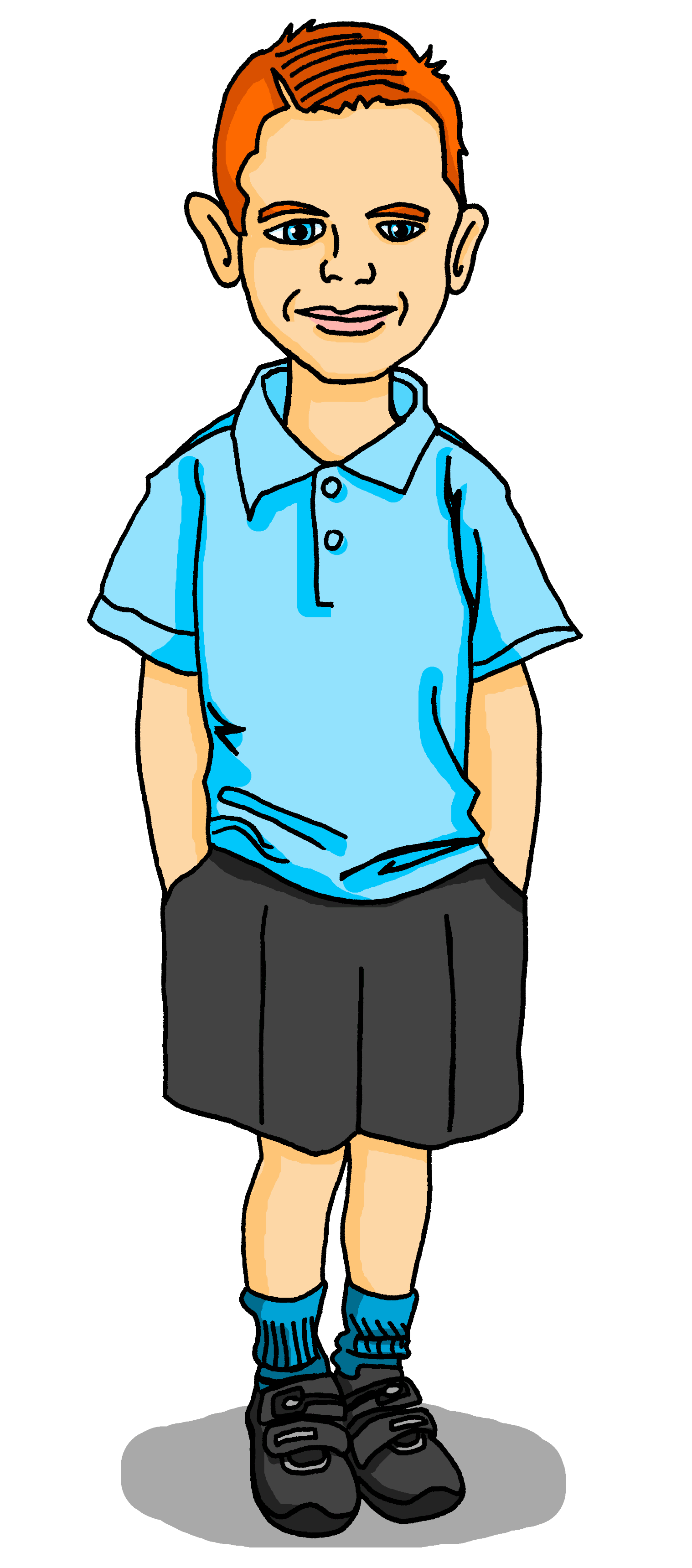 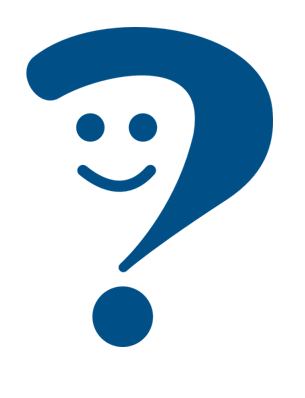 I like the song.
J’aime la chanson.
You can’t guess if a word is masculine or feminine, you have to learn the gender of each noun.
[Speaker Notes: Timing: 2 minutes

Aim: to recap the use of ‘le’ and ‘la’ to mean ‘the’ with masculine / feminine nouns.

Procedure:
Click through the animations to present the knowledge orally and in writing.
Elicit the English meanings for the French examples.]
Max aime quoi ?
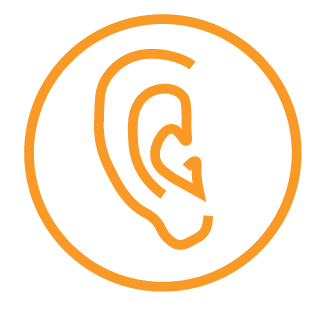 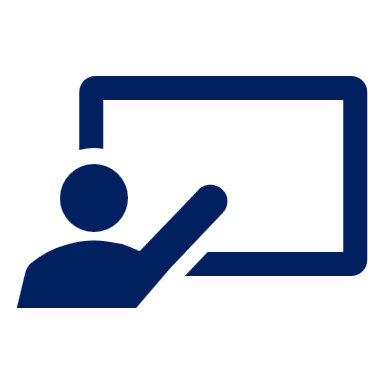 .
Écoute les messages de Max. Il aime quoi ?
écouter
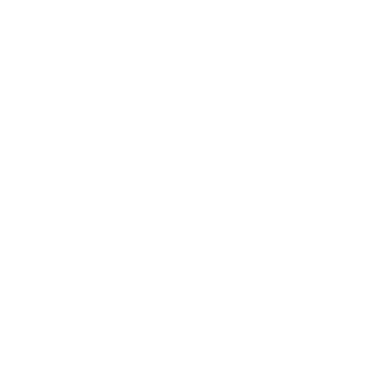 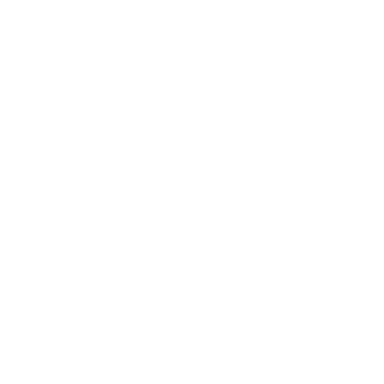 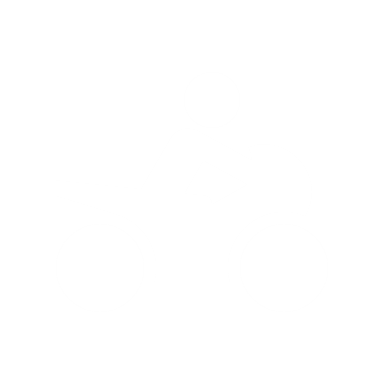 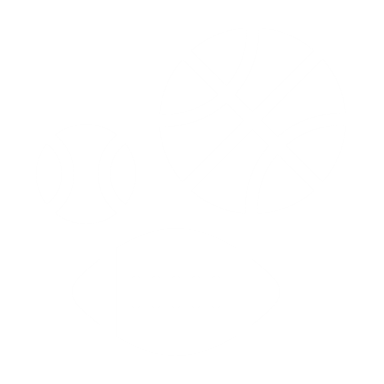 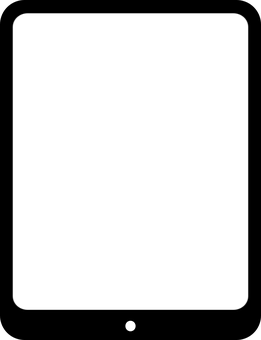 5
1
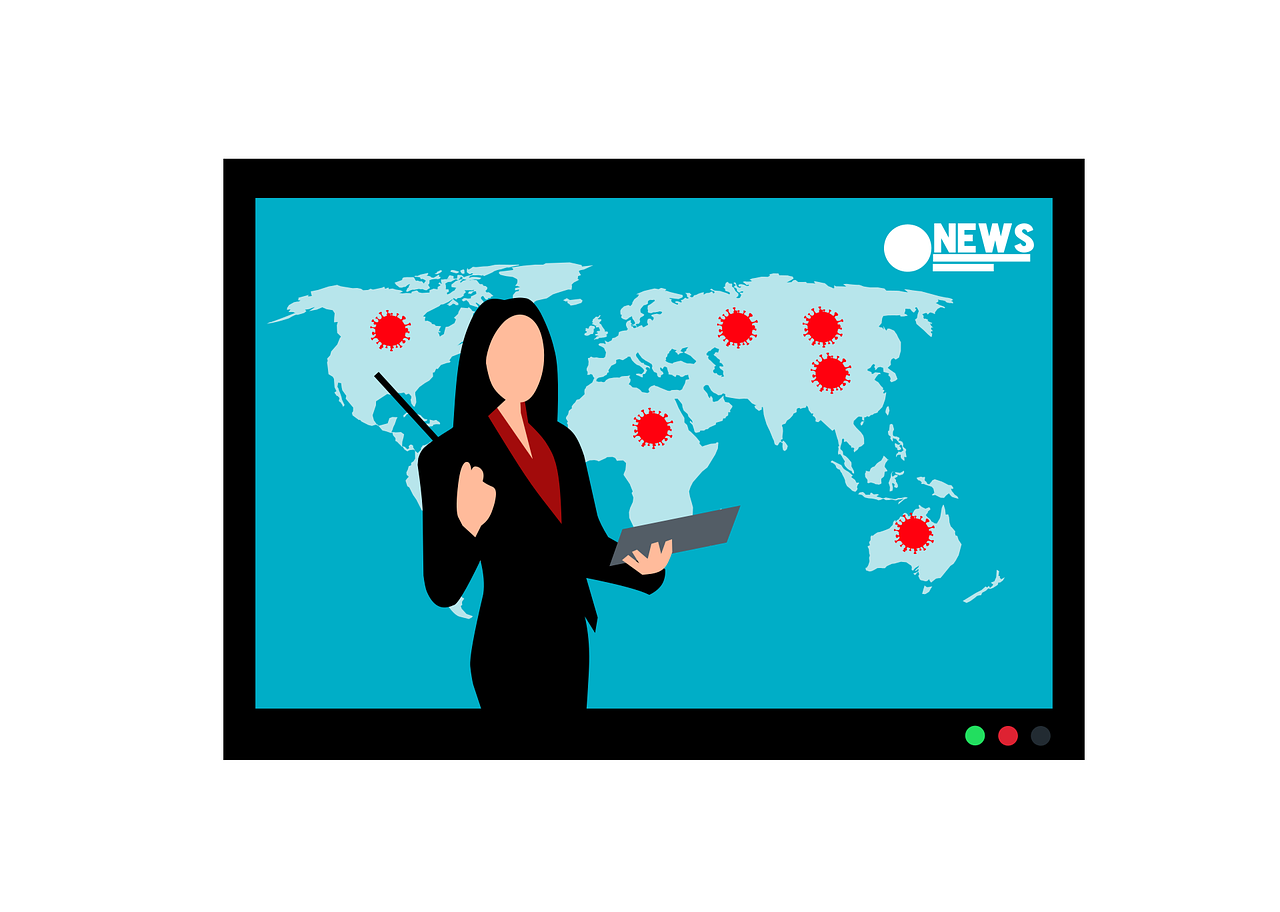 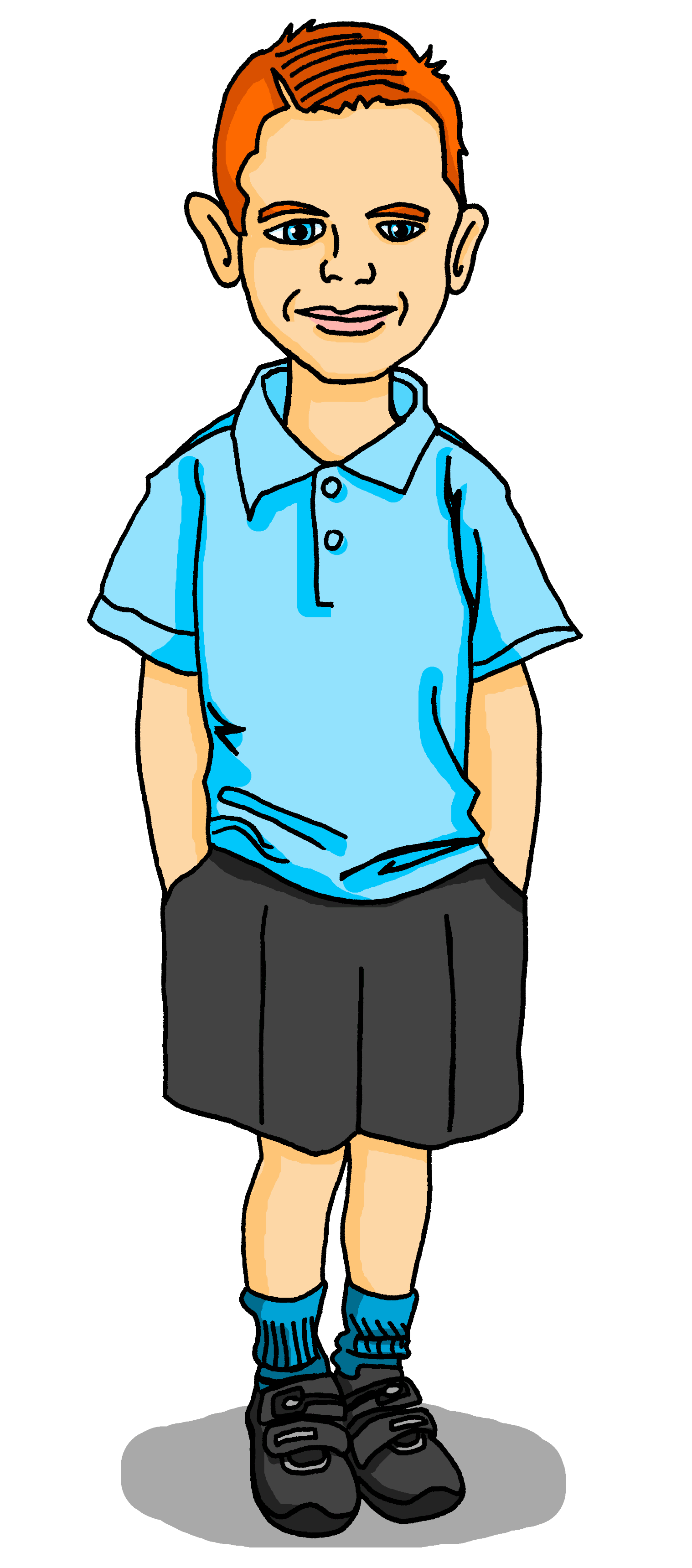 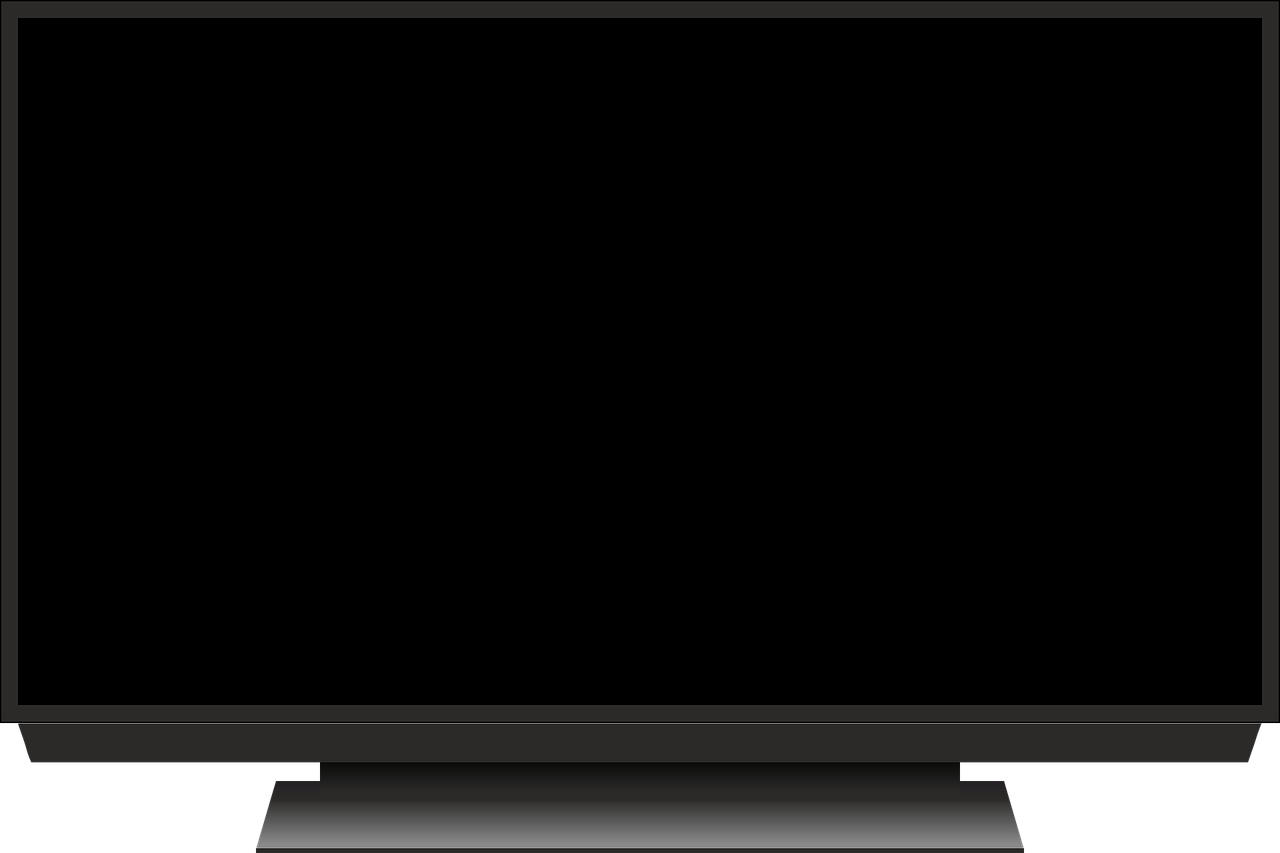 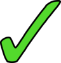 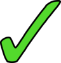 sport | musique
moto | cheval
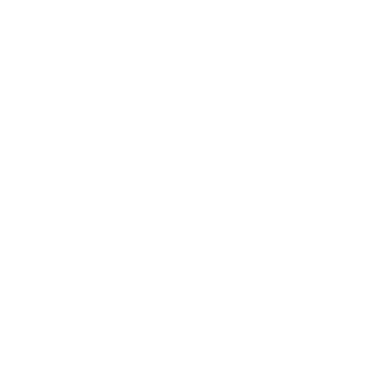 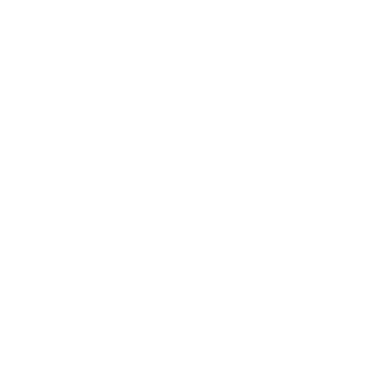 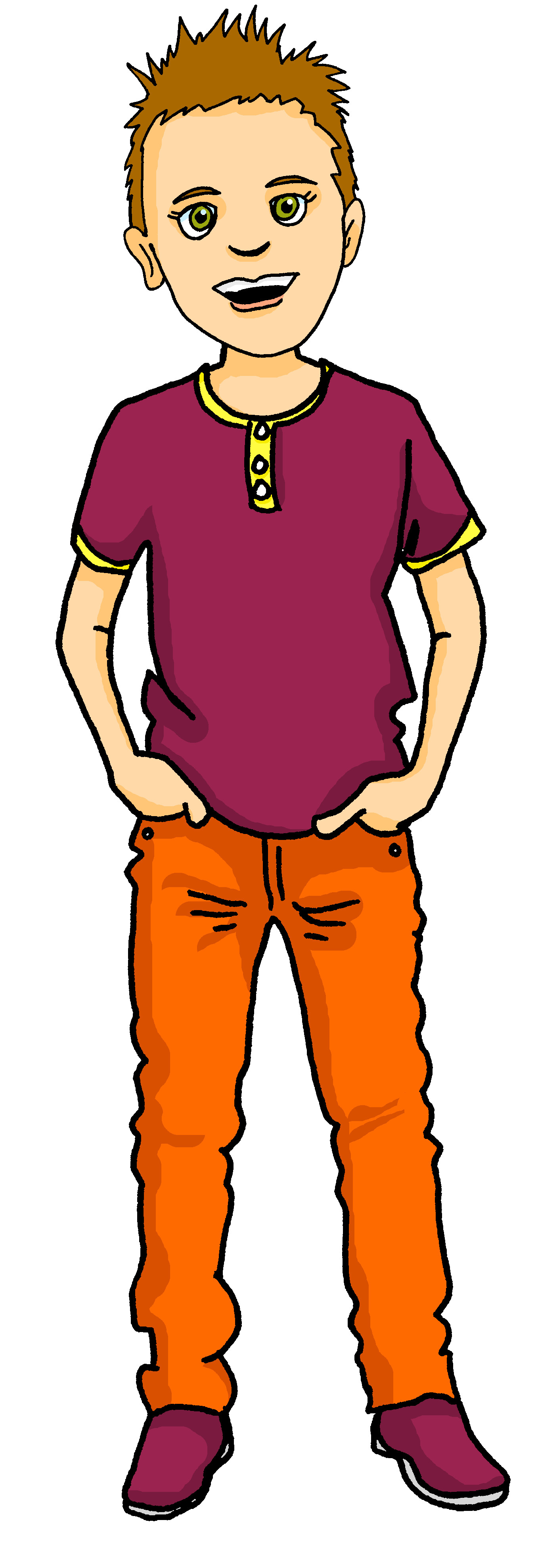 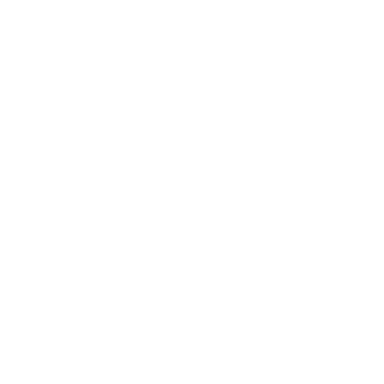 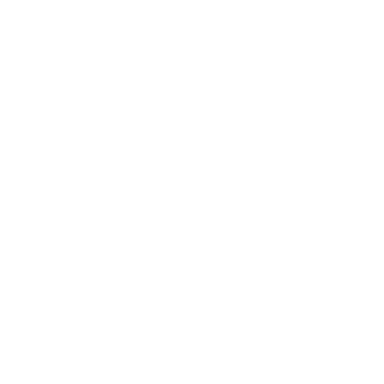 word
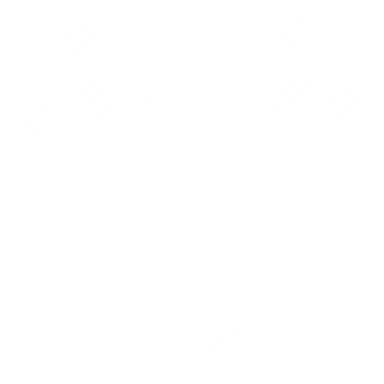 6
2
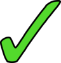 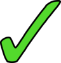 chanson | livre
chanson | mot
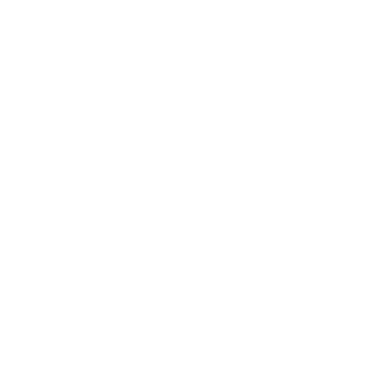 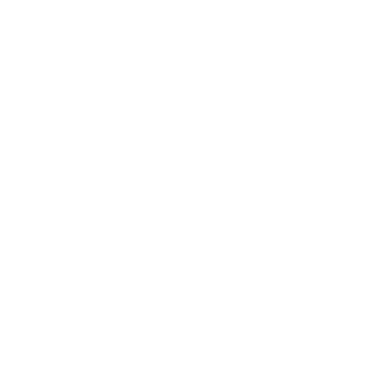 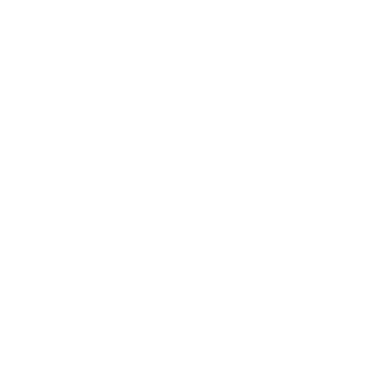 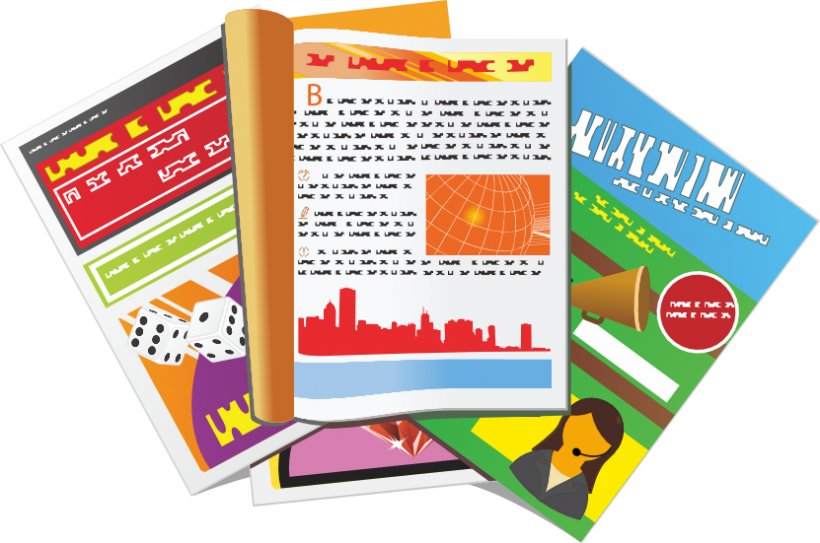 7
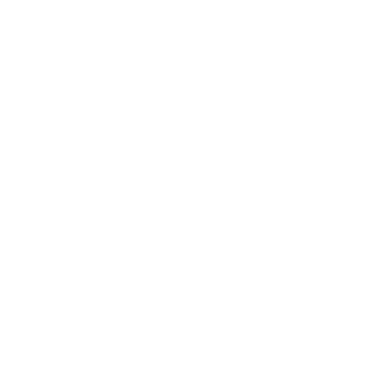 3
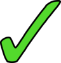 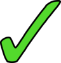 voyage | visite
magazine | télévision
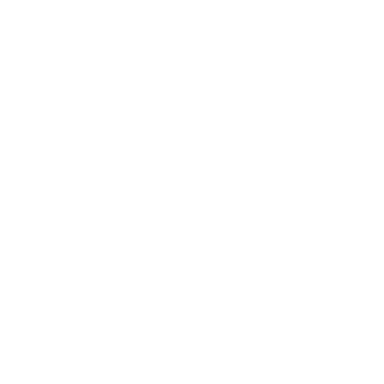 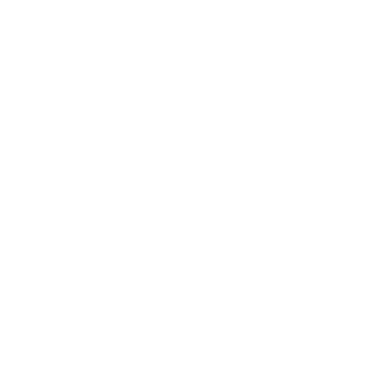 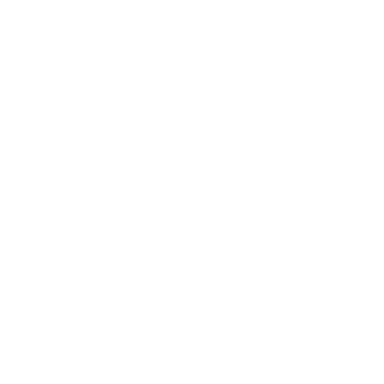 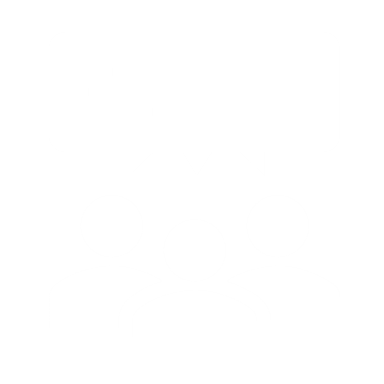 8
4
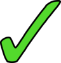 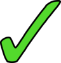 groupe | personne
réponse | message
[Speaker Notes: Timing: 7 minutes
Aim: to practise aural distinction between ‘le’ and ‘la’ and the connection between article and noun with new and previously taught nouns.

Procedure:
Explain to pupils that the messages are not complete but that they will still know what Max’s likes are by listening out for the article le/la.
Click to play audio.
Pupils write the noun that Max likes, dependent on the article they hear.
Click to check the answer for number 1 and clarify any misunderstandings.
Repeat for items 2-8.
Click to check answers.
Optional: teachers may want to elicit Max’s likes again, orally.  E.g., Max aime quoi ? Par exemple, il aime…?
Transcript:
J’aime la [musique].
J’aime le [livre].
J’aime le [magazine].
J’aime la [personne].
J’aime la [moto].
J’aime la [chanson].
J’aime le [voyage].
J’aime le [message].]
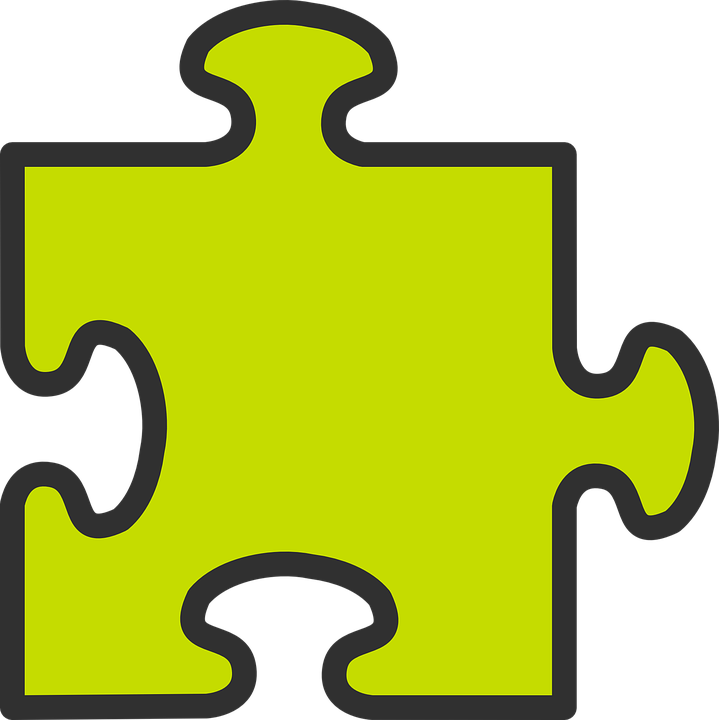 Saying ‘it’ in French
Remember that to say ‘he’ and ‘she’ in French we say ‘il’ and ‘elle’:
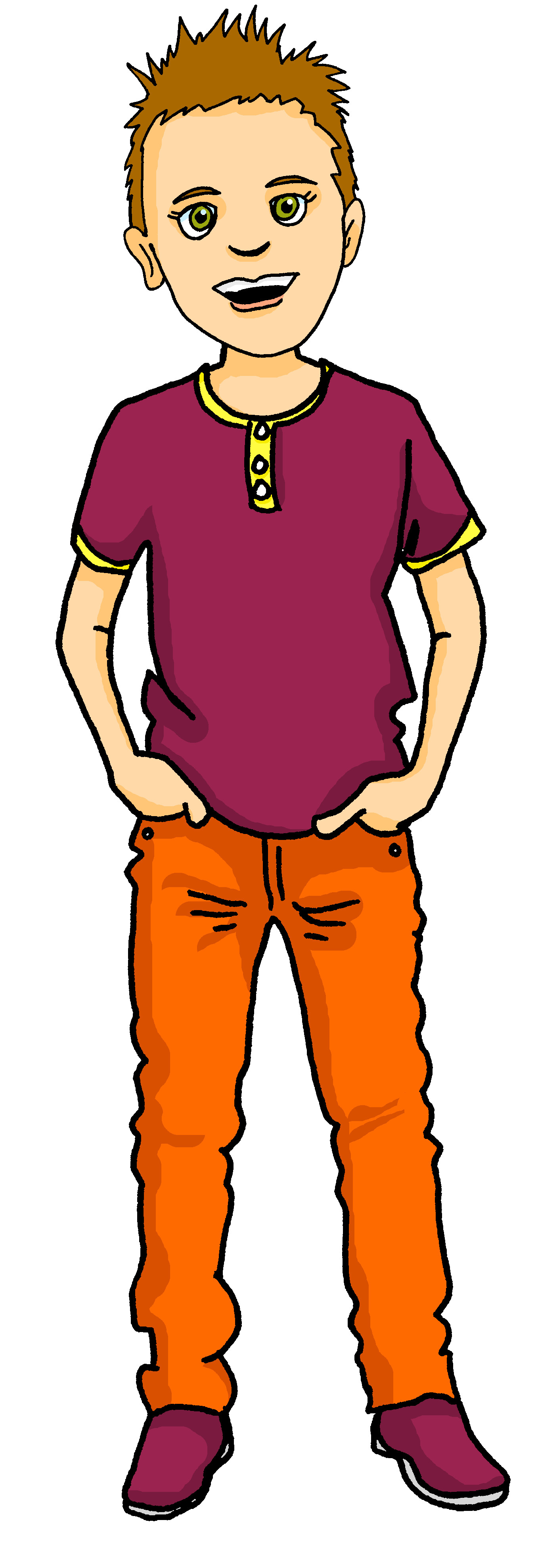 Comment ? means how? but il/elle est comment ? (It is how?)means  What is it like?
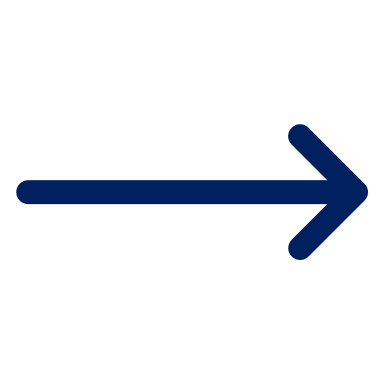 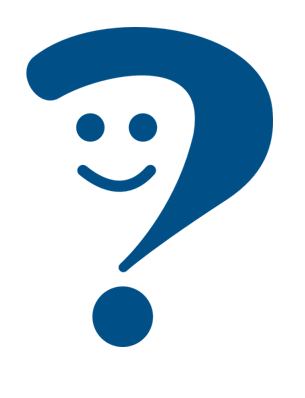 He has a book.
Pierre a un livre.
Il a un livre.
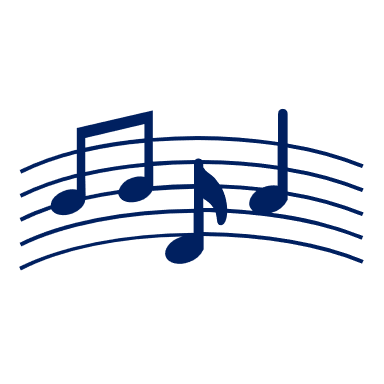 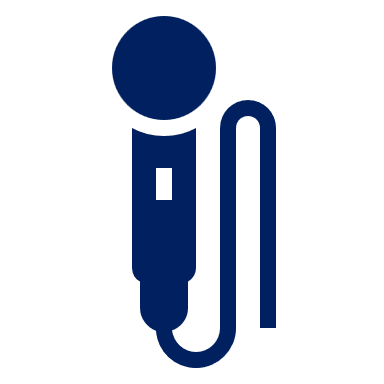 We also use ‘il’ and ‘elle’ to mean ‘it’:
We use ‘il’ for masculine nouns and ‘elle’ for feminine nouns:
Il est comment ?
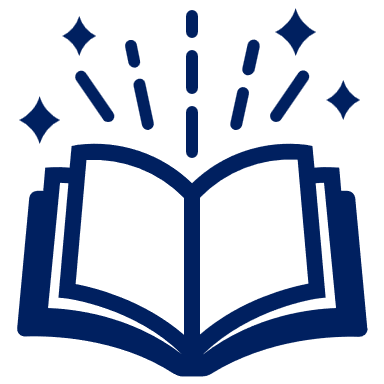 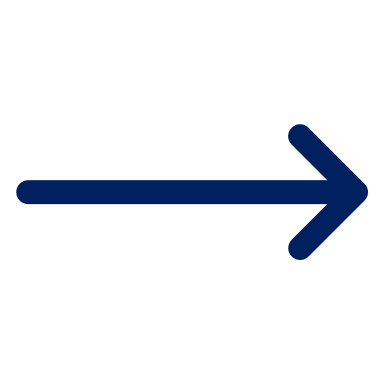 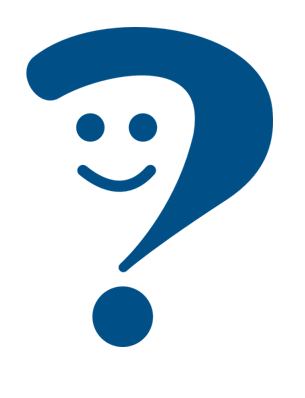 Il est utile.
It is useful.
Le livre est utile.
Elle est comment ?
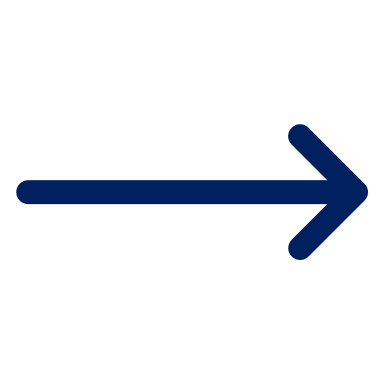 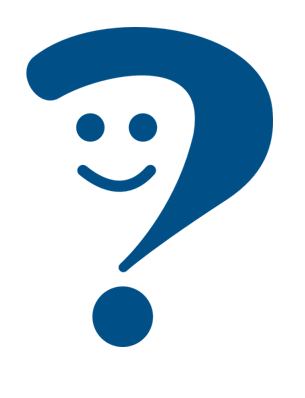 It is unique.
Elle est unique.
La chanson est unique.
Remember! Adjectives already ending in –e are spelt the same for masculine and feminine nouns.
[Speaker Notes: Timing: 2 minutes

Aim: to introduce the use of il / elle to mean ‘it’ with masculine / feminine nouns

Procedure:
Click through the animations to present the new knowledge orally and in writing.
Elicit the English meanings for the French examples.]
What is ‘it’?
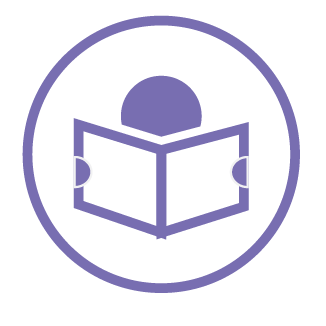 The word ‘it’ is a pronoun. This means it replaces a noun:
lire
In English there is only one word for it, no matter which noun it replaces.
In French, the word for ‘it’ changes. It is ‘il’ if the noun it replaces is masculine and ‘elle’ for a feminine noun.
1
2
3
4
[Speaker Notes: Timing: 7 minutes

Aim: to reinforce the knowledge that the word for ‘it’ in French varies depending on the noun it replaces, while in English it does not.

Procedure:
Pupils identify the noun that ‘it’ replaces in each of the English sentences.
Then they answer the question what is ‘it’ like? to focus on the repetition of ‘it’ for all four English sentences.
2. Do the same for the French sentences.
3. Teacher highlights the difference between the two languages and emphasises the need to think about the gender of the noun being replaced in French.]
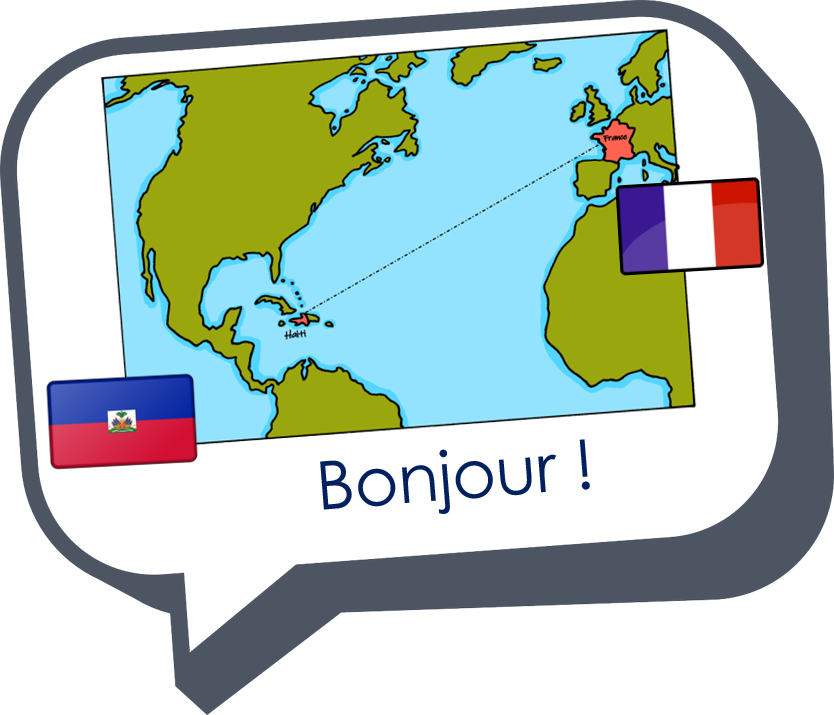 Au revoir !
jaune